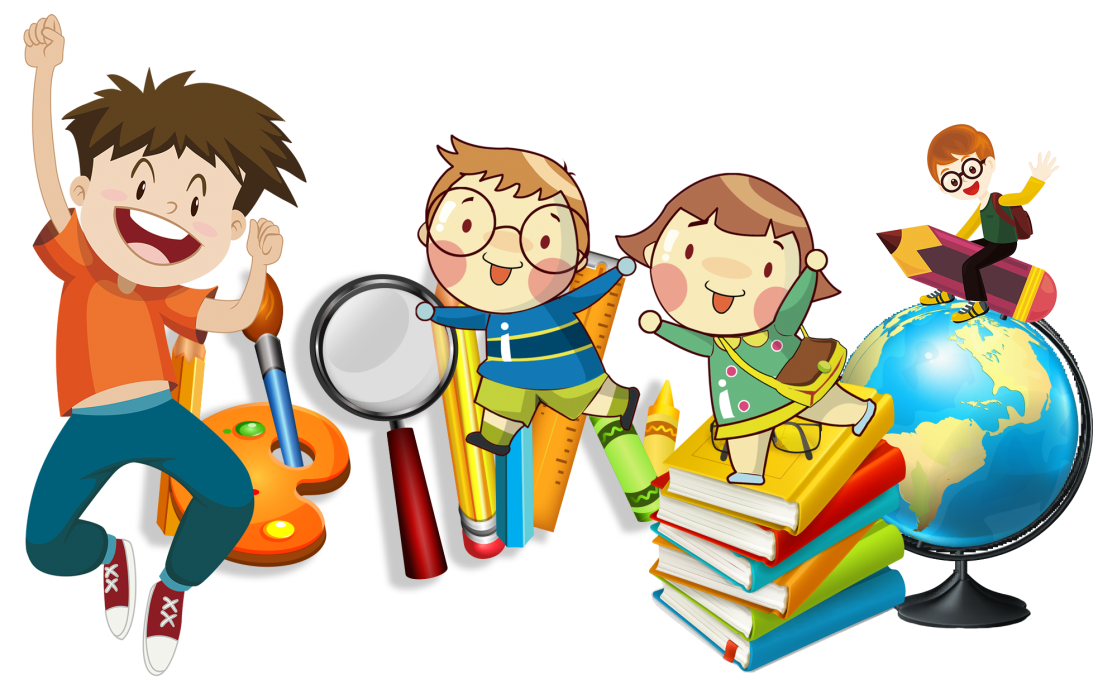 Математика
1 клас
Урок 23
Склад числа 7
Організація класу
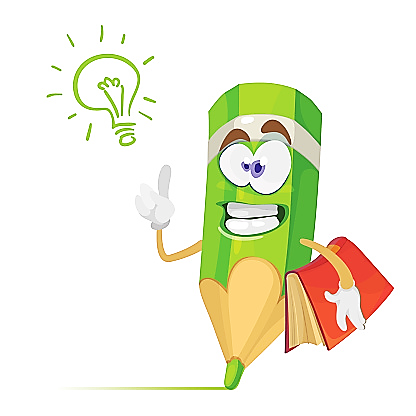 Добрий день, дорогі друзі!
Добрий день!
На вас чекає гарний день.
Бачу, всі веселі і здорові
До уроку всі готові!
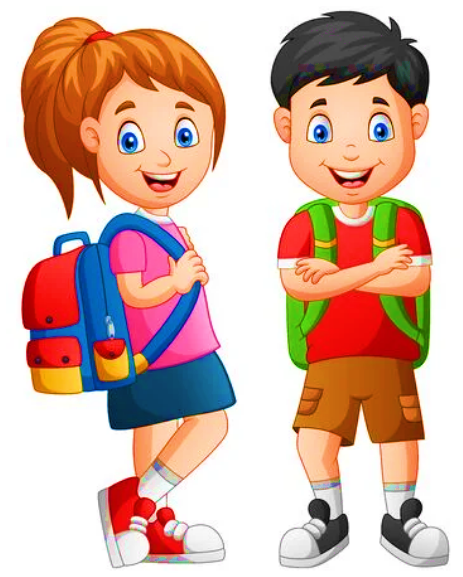 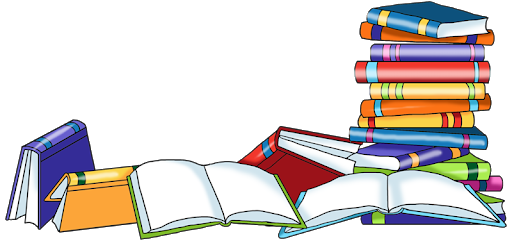 Усний рахунок
Порахуй скільки зображено рибок. 
Яке число менше 4 на 1? Більше 4 на 1?
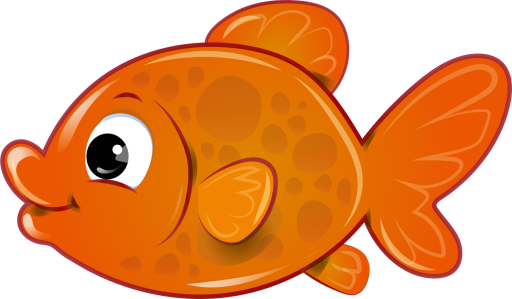 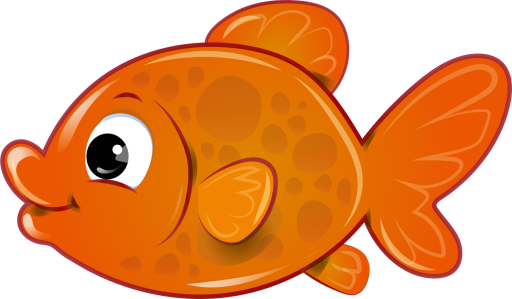 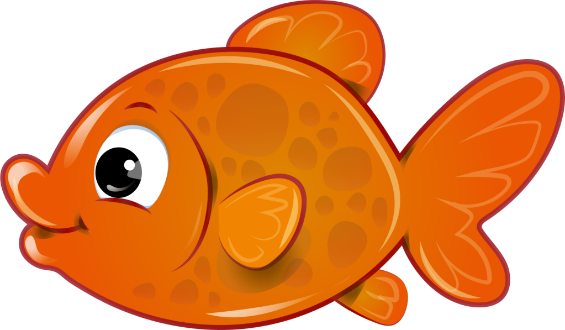 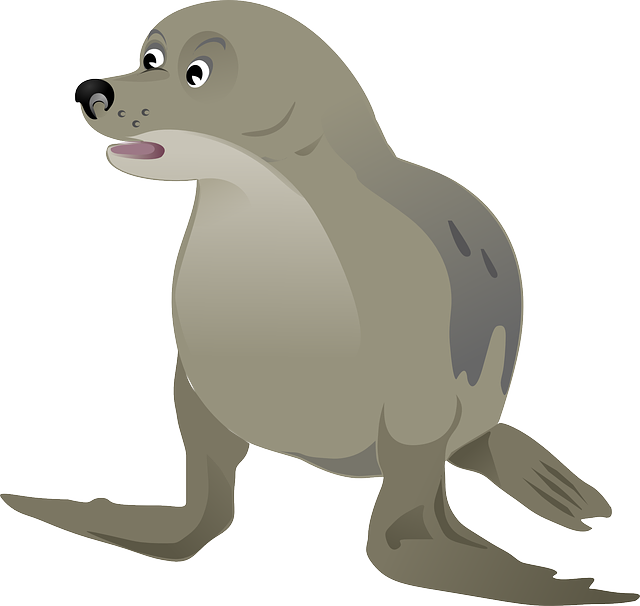 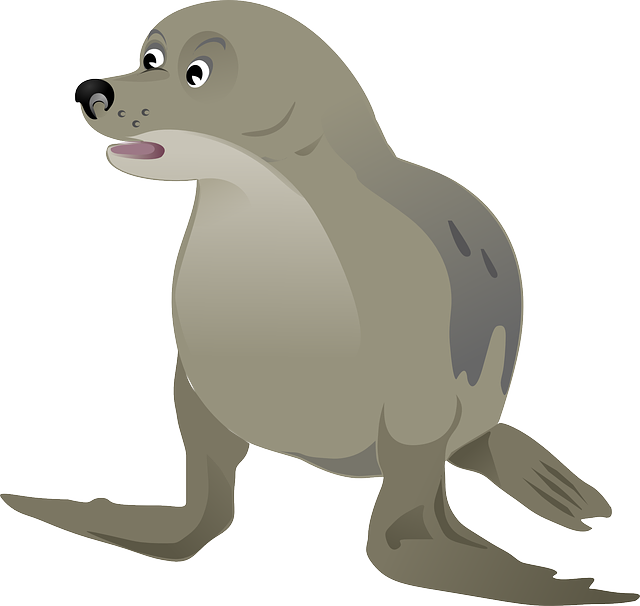 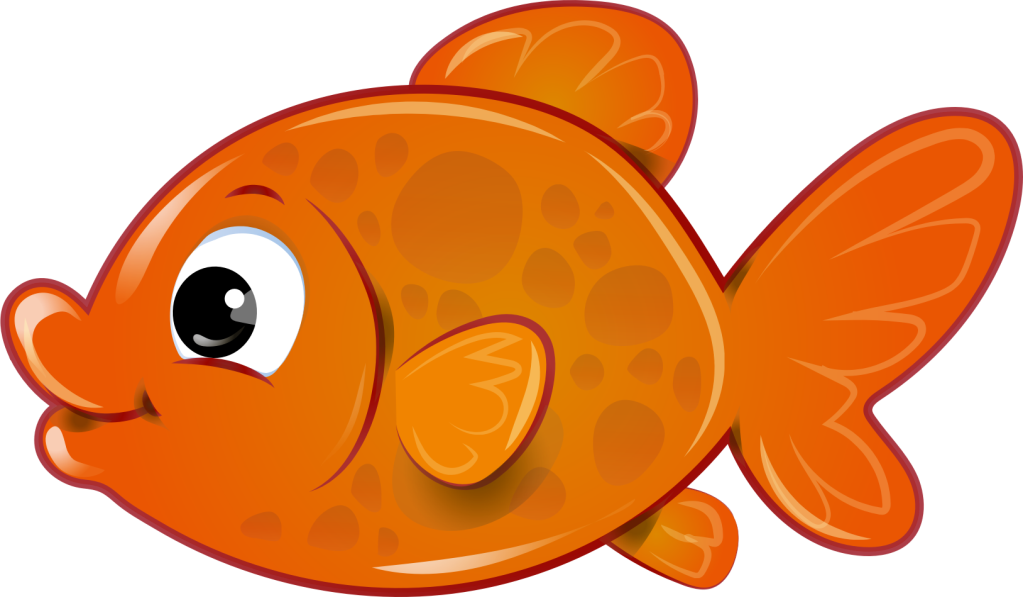 Усний рахунок
Порахуй скільки зображено левів. 
Яке число менше 6 на 1? Більше 6 на 1?
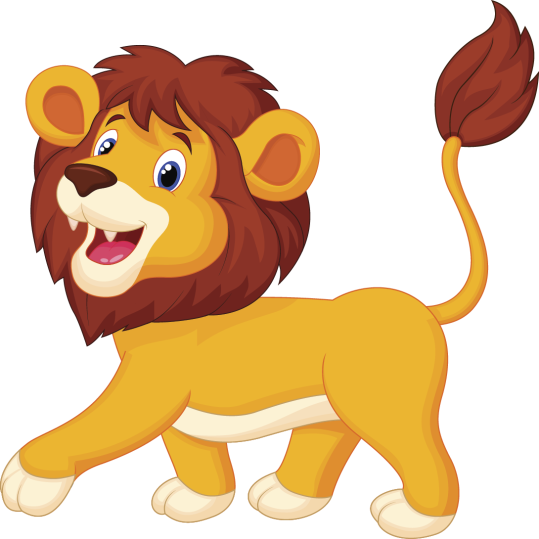 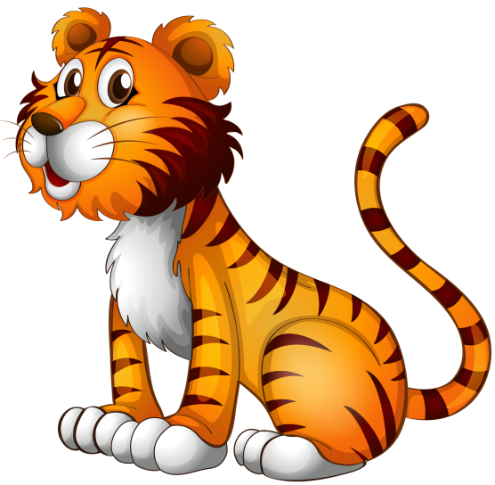 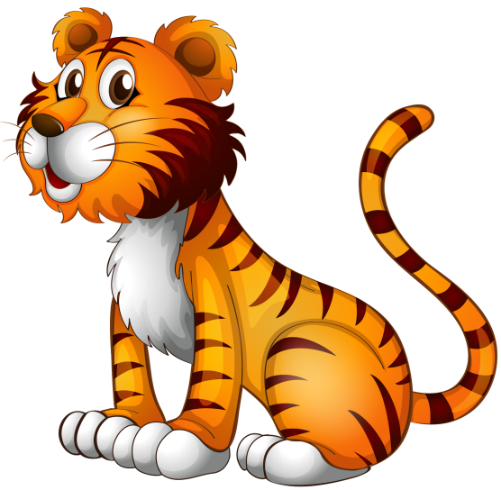 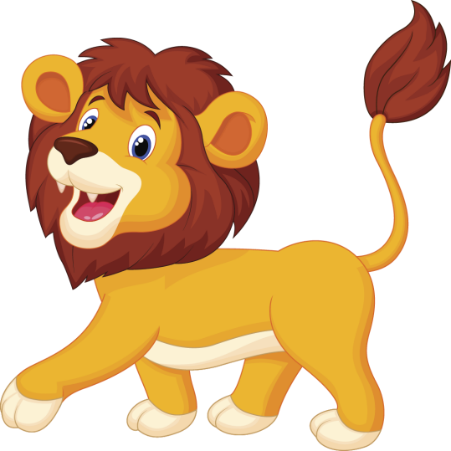 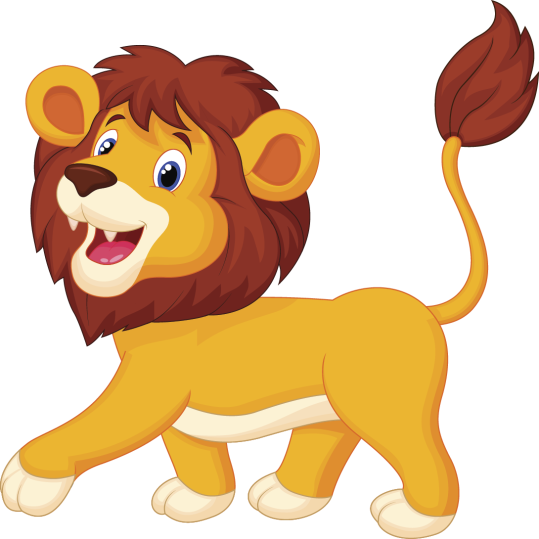 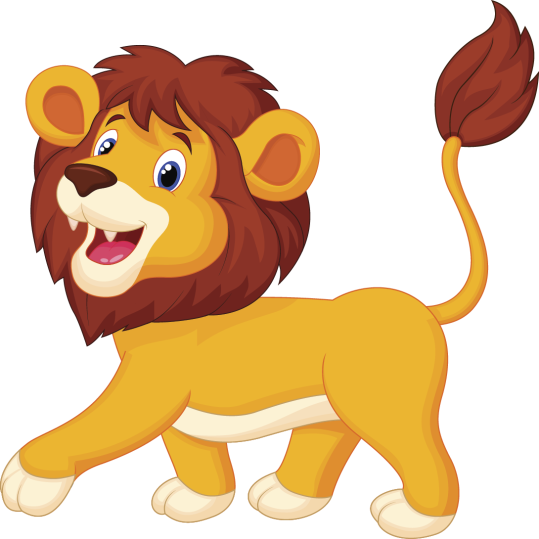 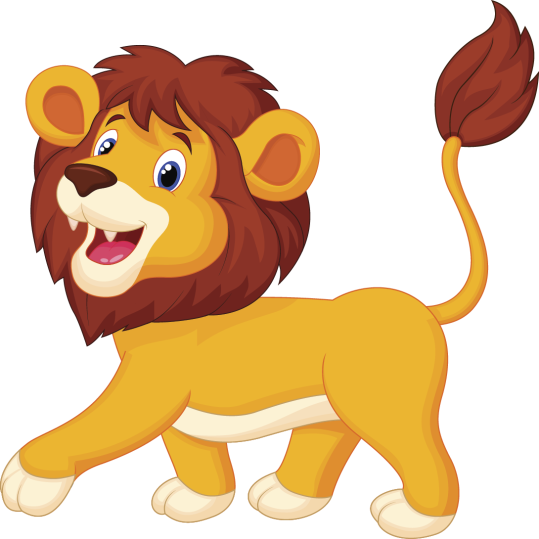 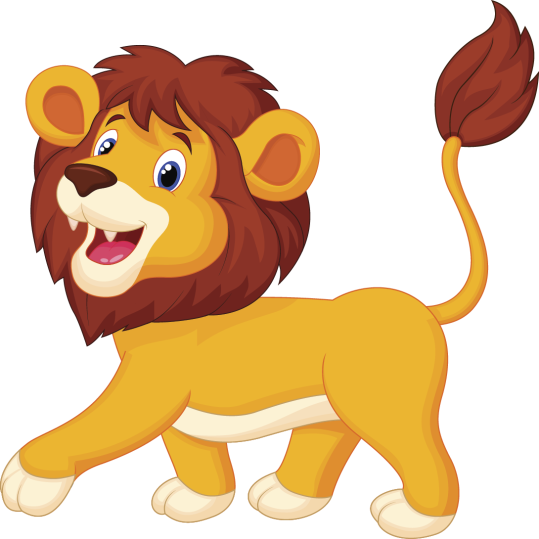 Усний рахунок
Полічи тварин  у кожній групі. 
Назви групи тварин від найменшої кількості до найбільшої.
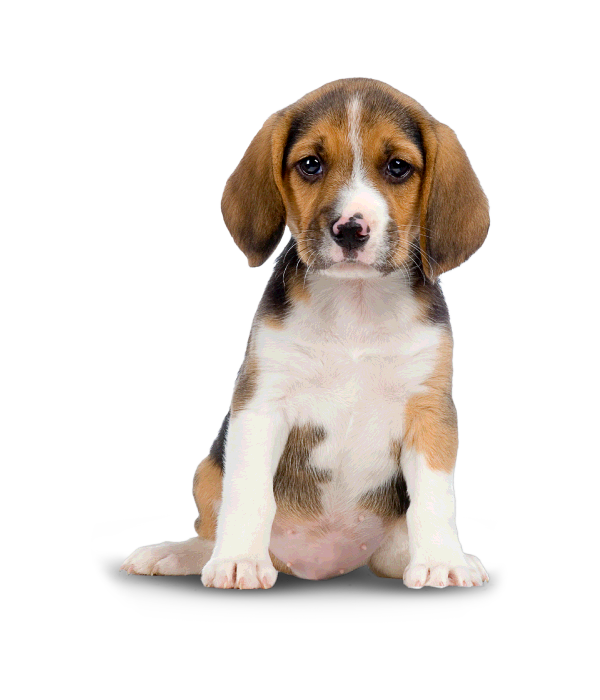 6
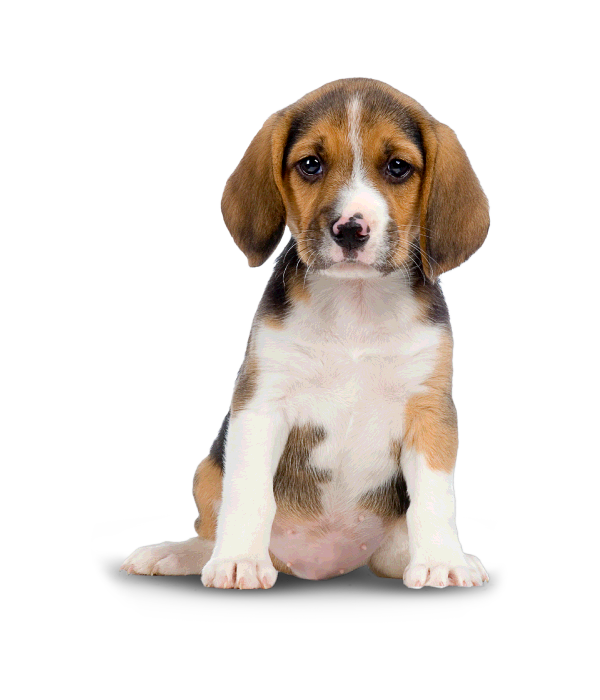 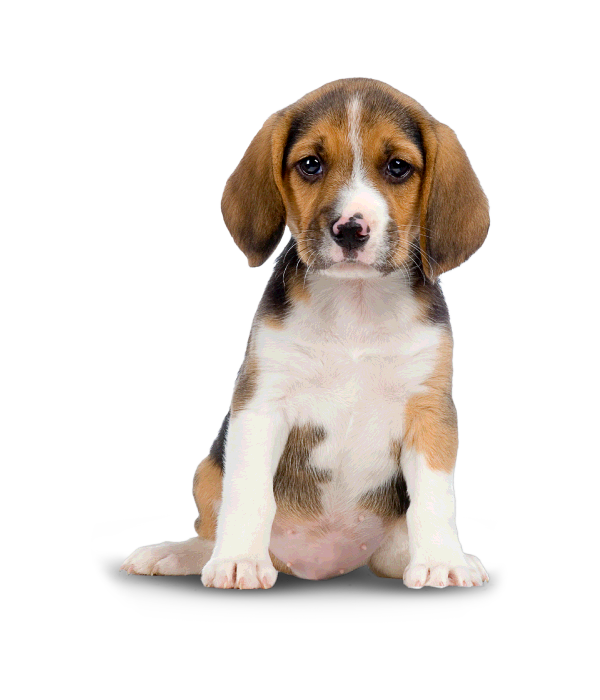 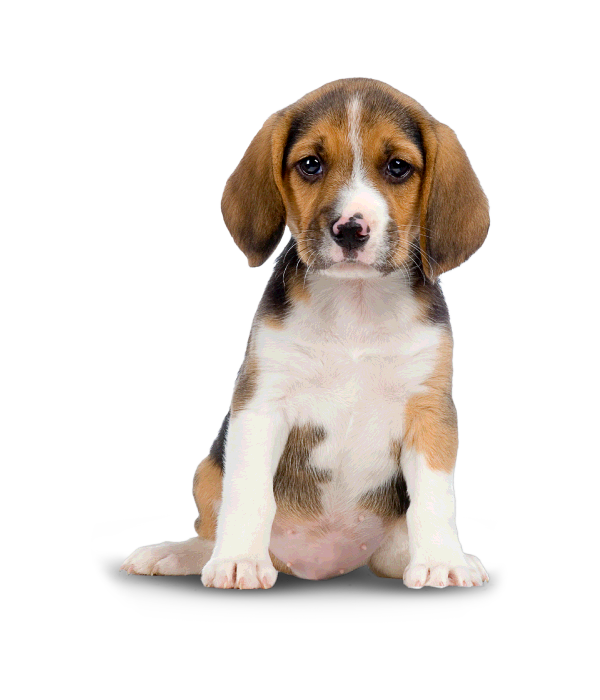 7
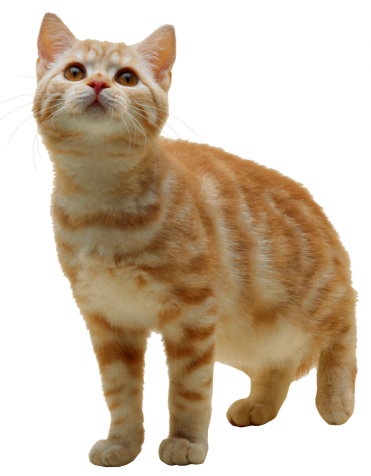 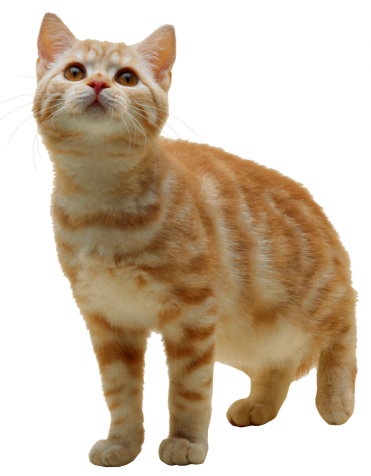 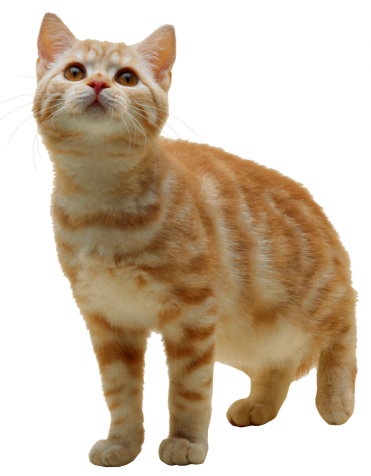 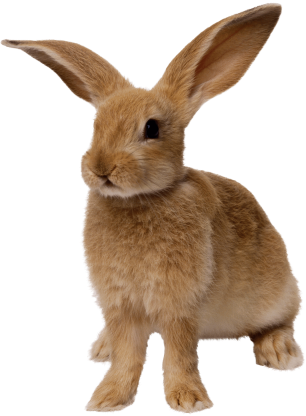 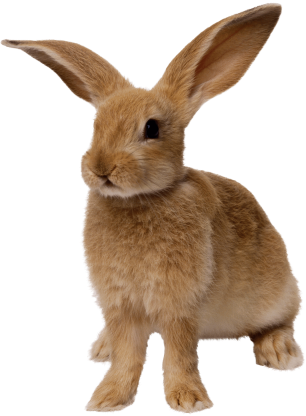 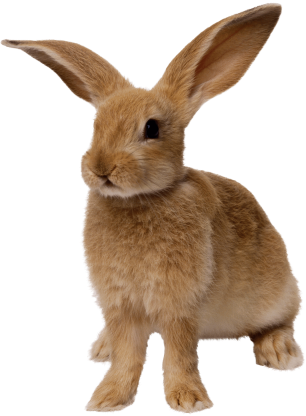 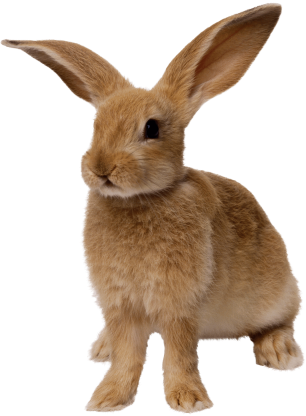 4
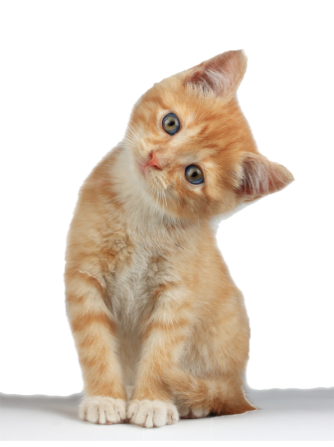 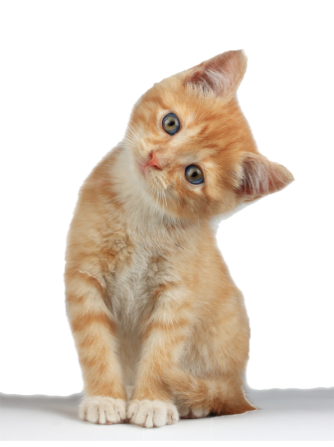 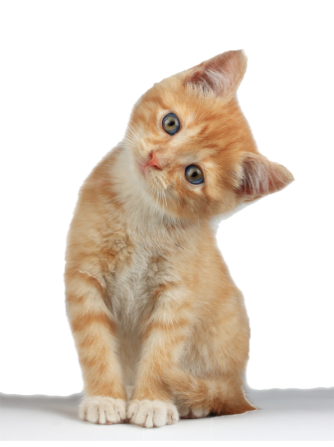 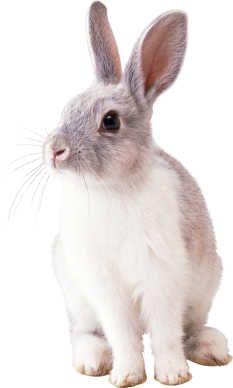 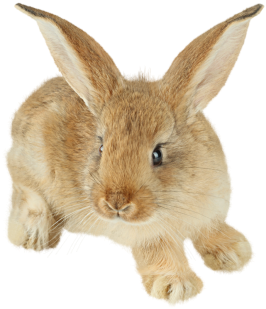 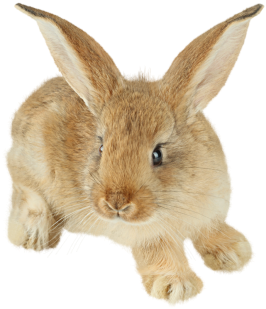 Віршована задача
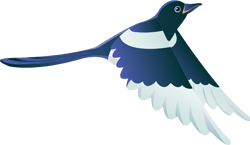 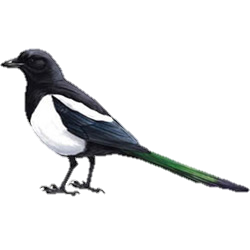 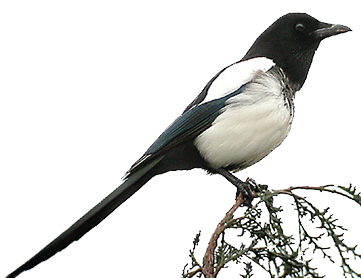 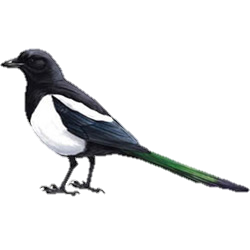 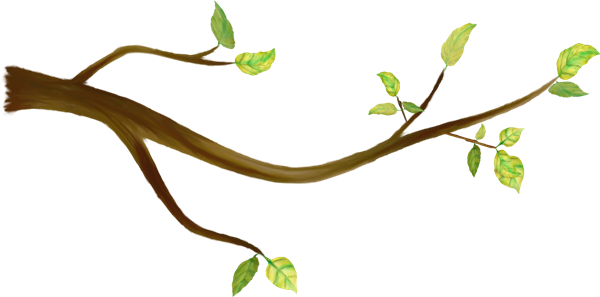 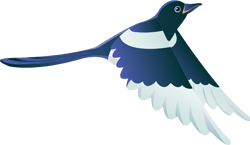 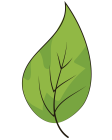 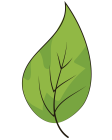 Ось до класу на урок
Прилетіло сім сорок,
Та із них лиш п'ять сорок 
Добре вивчили урок.
Скільки ледарів сорок 
Завітало на урок?
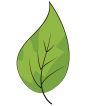 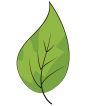 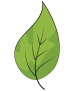 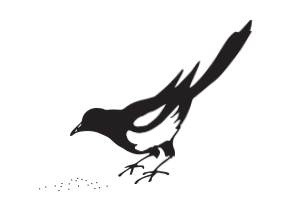 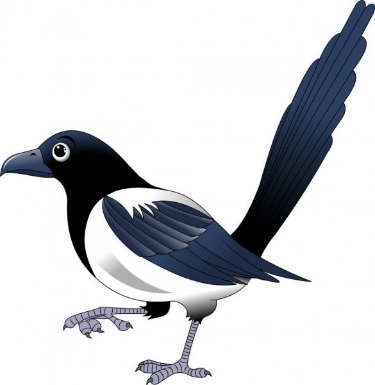 «Сусідні» числа
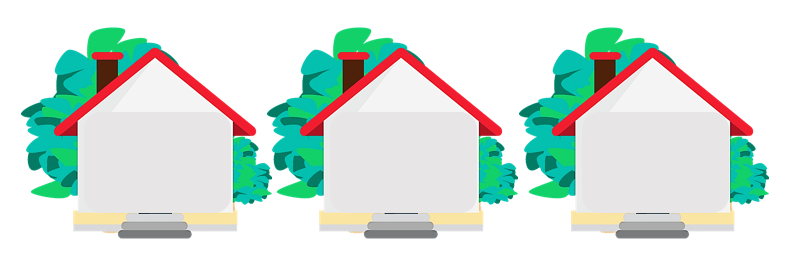 Назви 
«сусідів» числа 5; 
«сусідів» числа 6.
4
5
6
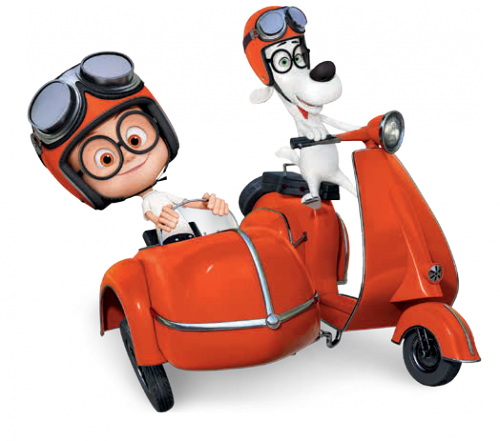 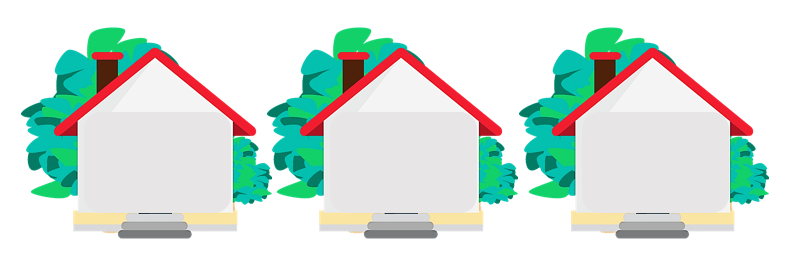 5
6
7
Повідомлення теми та завдань уроку
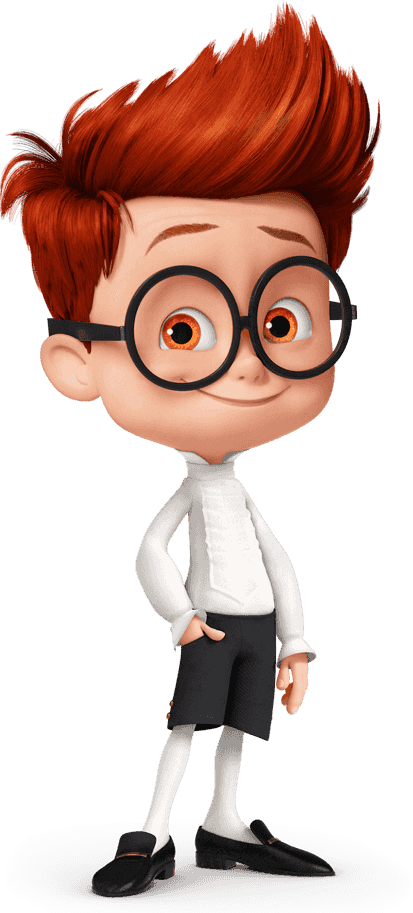 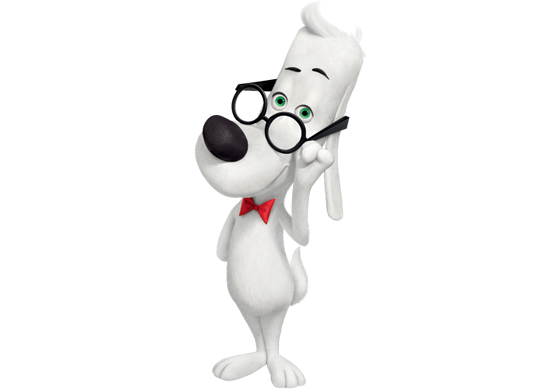 Сьогодні ми будемо вивчати склад числа 7. 

Ознайомимося з цифрою 7.
8
3
4
5
1
2
6
7
Дослідження складу числа 7
Як ще можна поділити яблучка, щоб дізнатися склад числа 7?
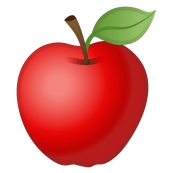 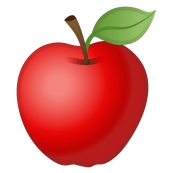 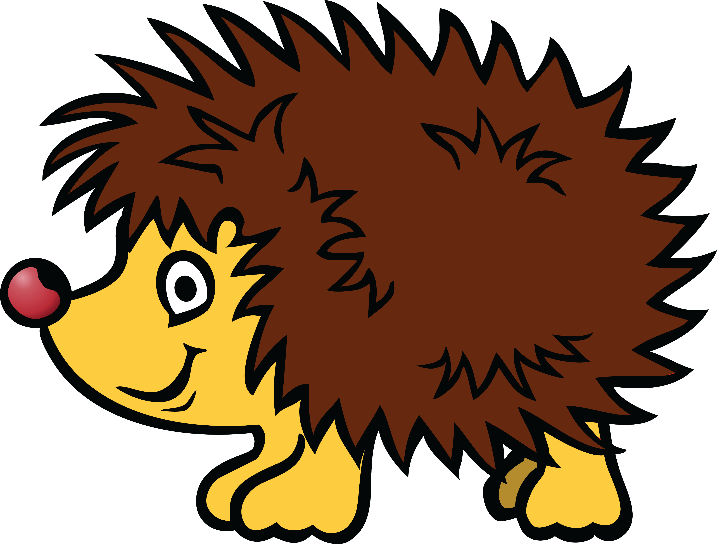 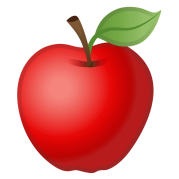 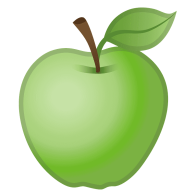 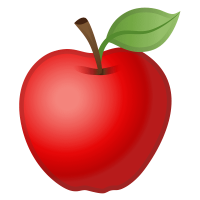 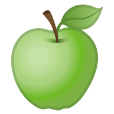 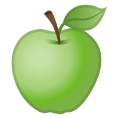 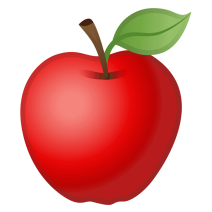 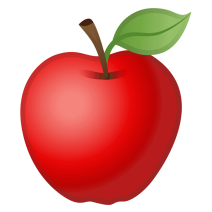 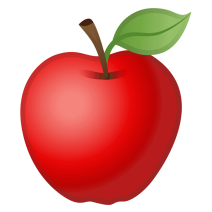 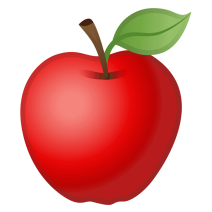 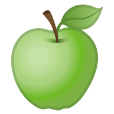 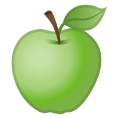 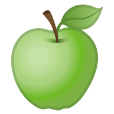 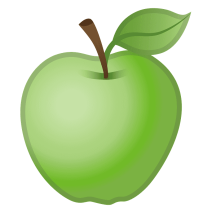 і
і
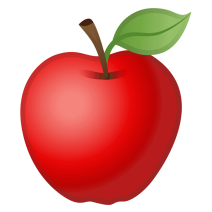 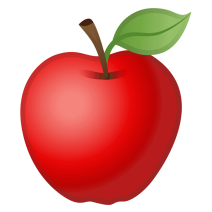 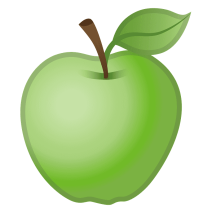 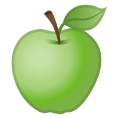 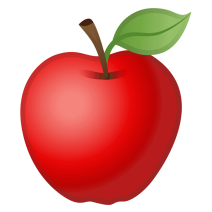 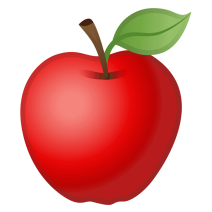 Склад числа 7
Скільки всього квіток у кожному глечику? 
Скільки з них ромашок і скільки волошок? 
Запиши в зошиті в клітинку склад числа 7 за зразком.
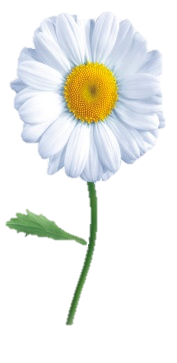 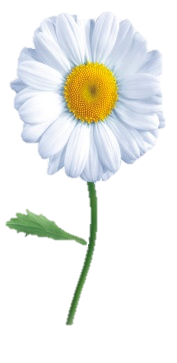 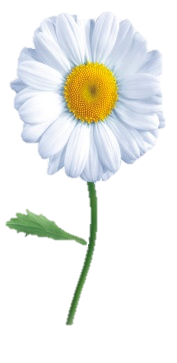 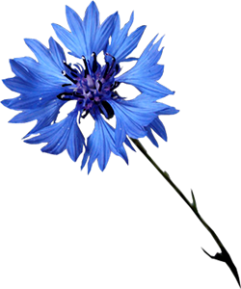 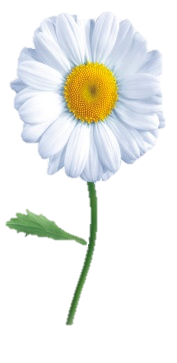 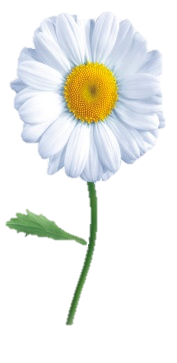 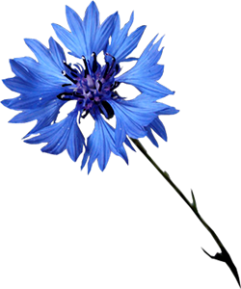 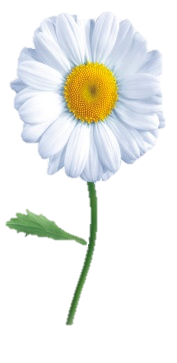 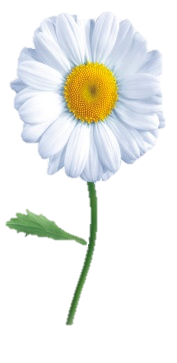 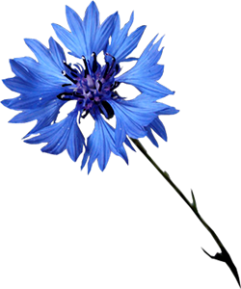 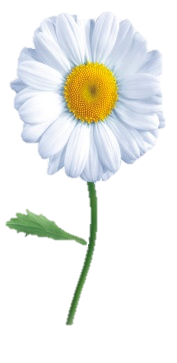 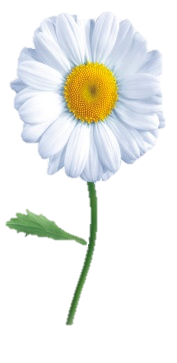 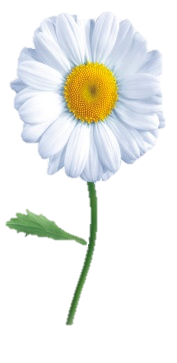 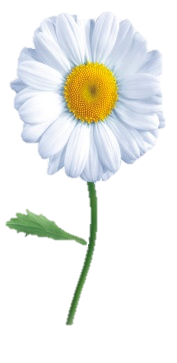 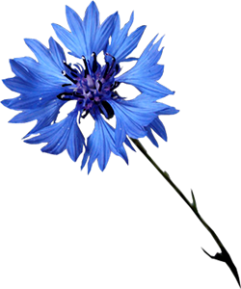 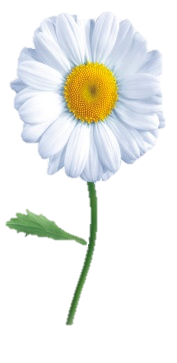 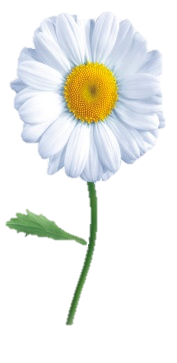 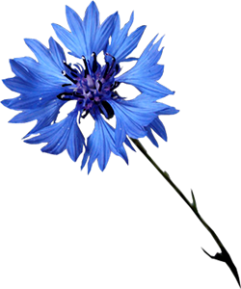 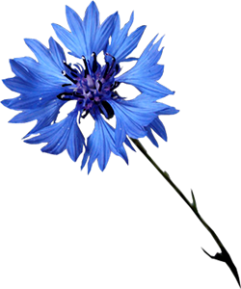 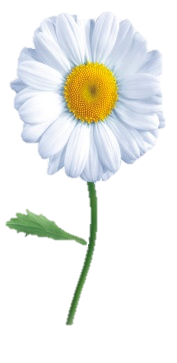 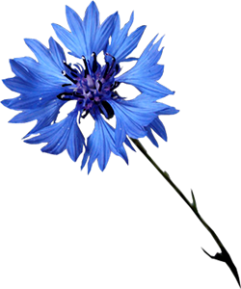 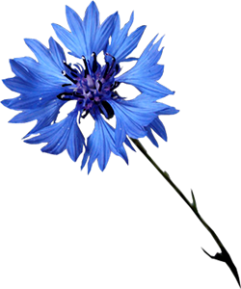 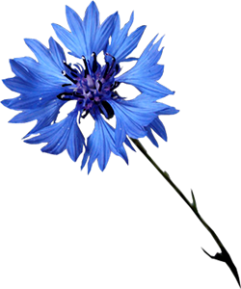 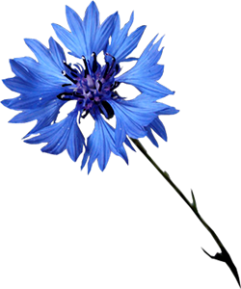 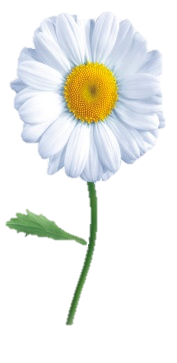 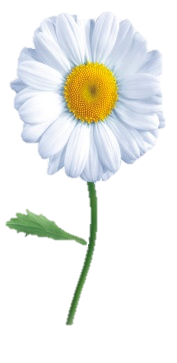 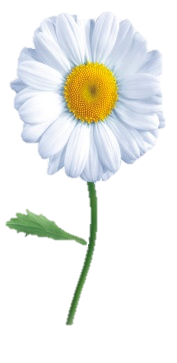 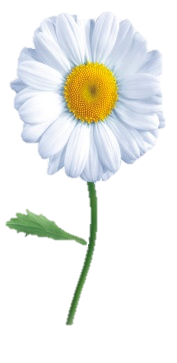 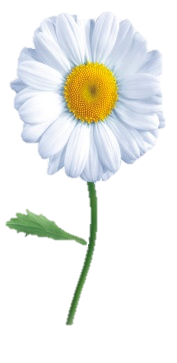 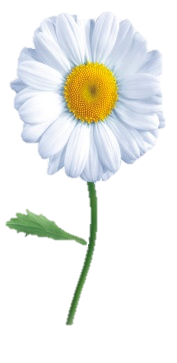 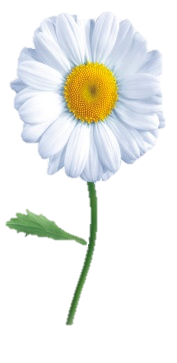 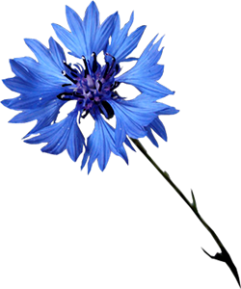 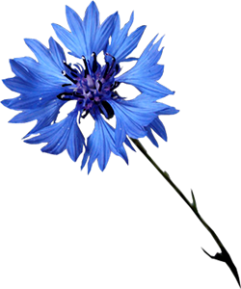 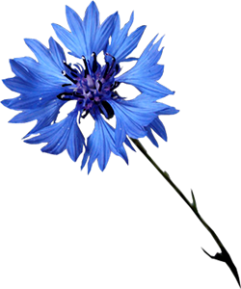 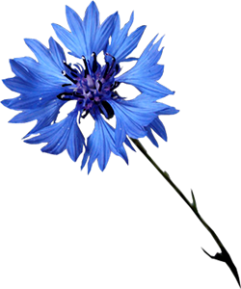 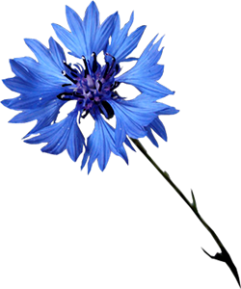 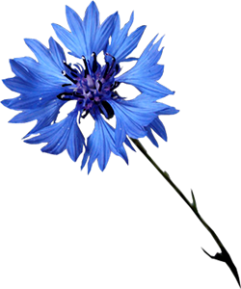 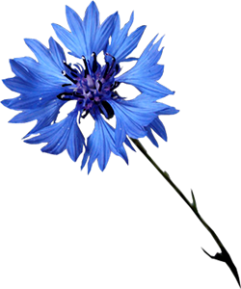 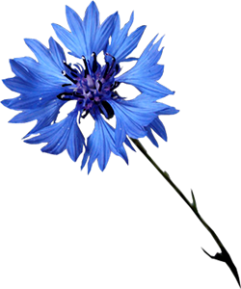 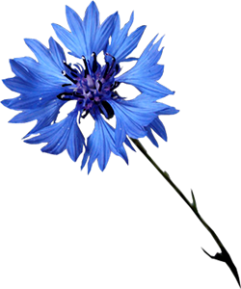 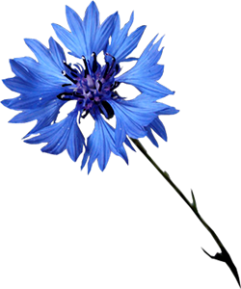 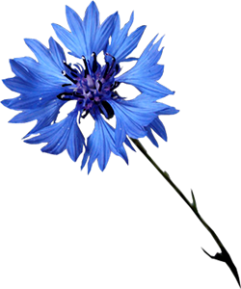 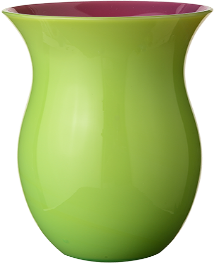 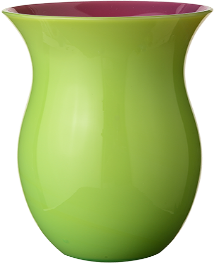 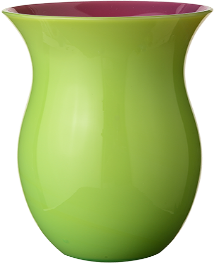 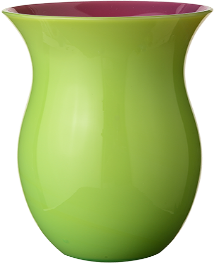 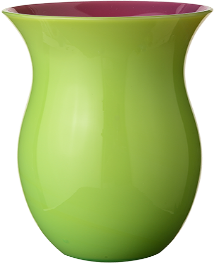 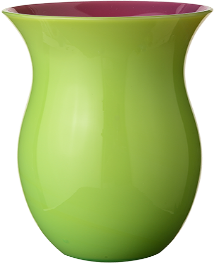 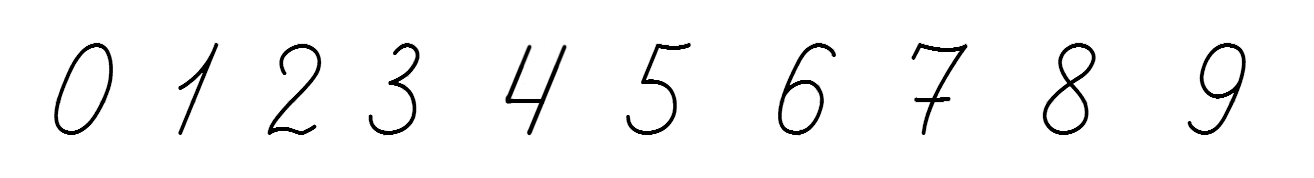 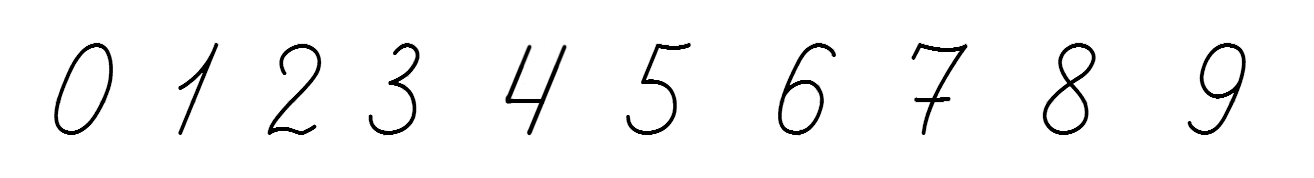 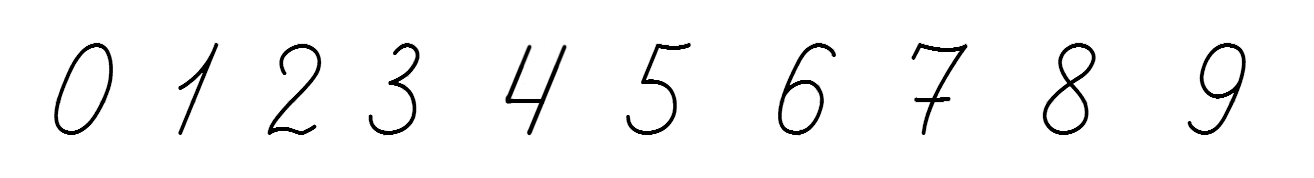 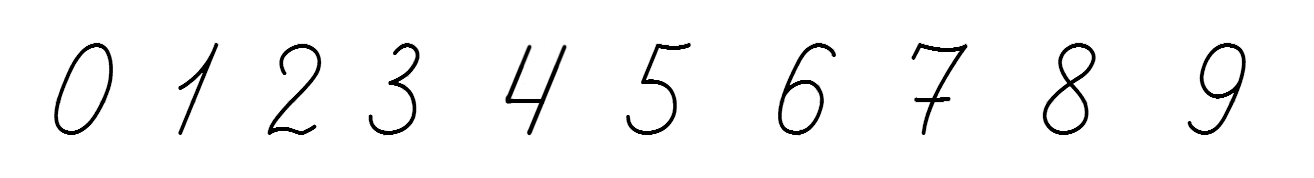 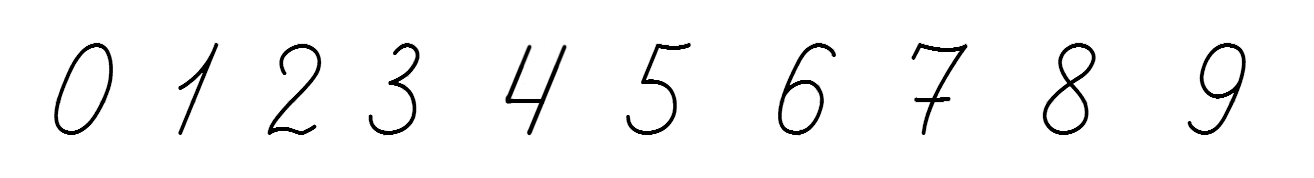 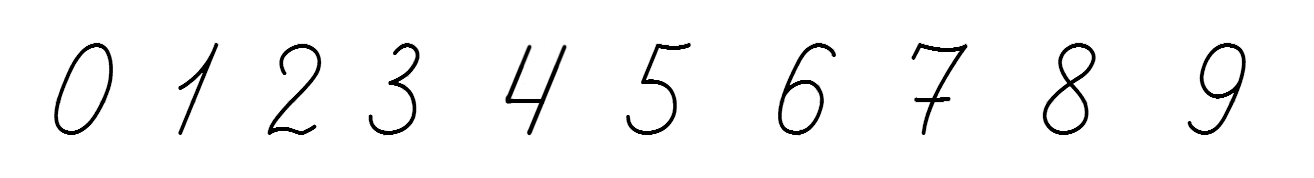 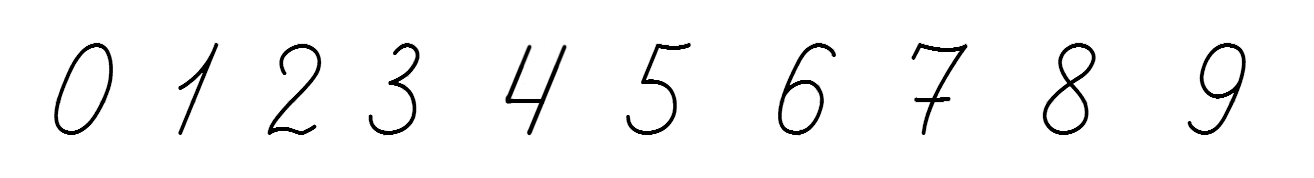 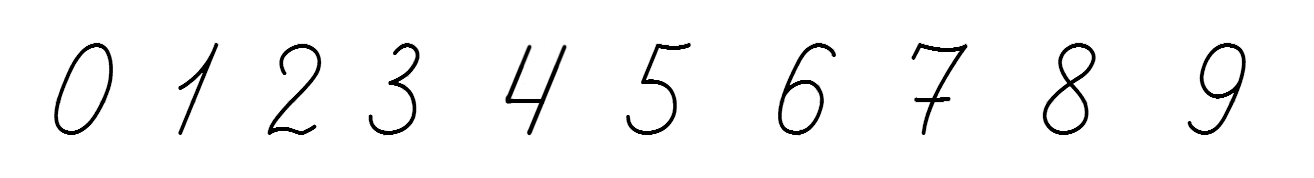 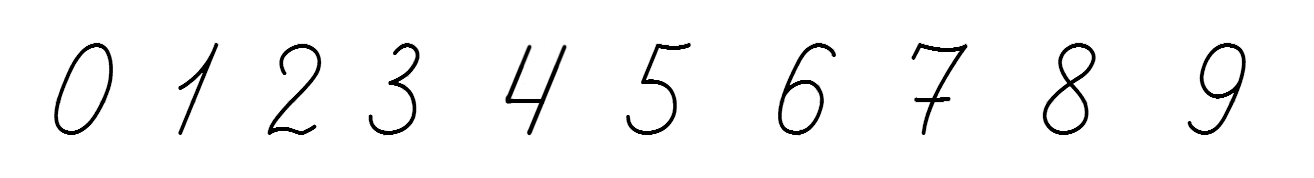 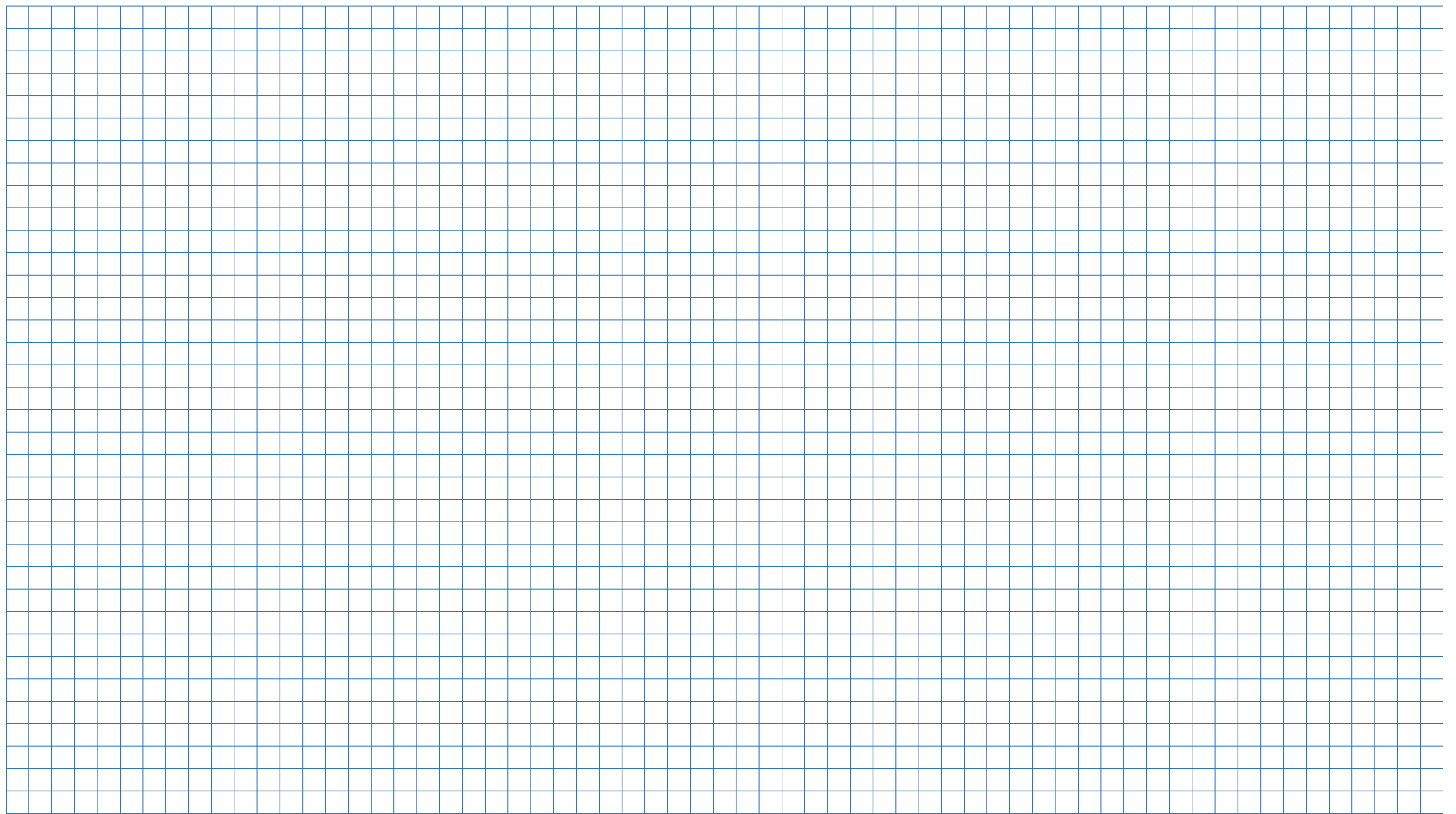 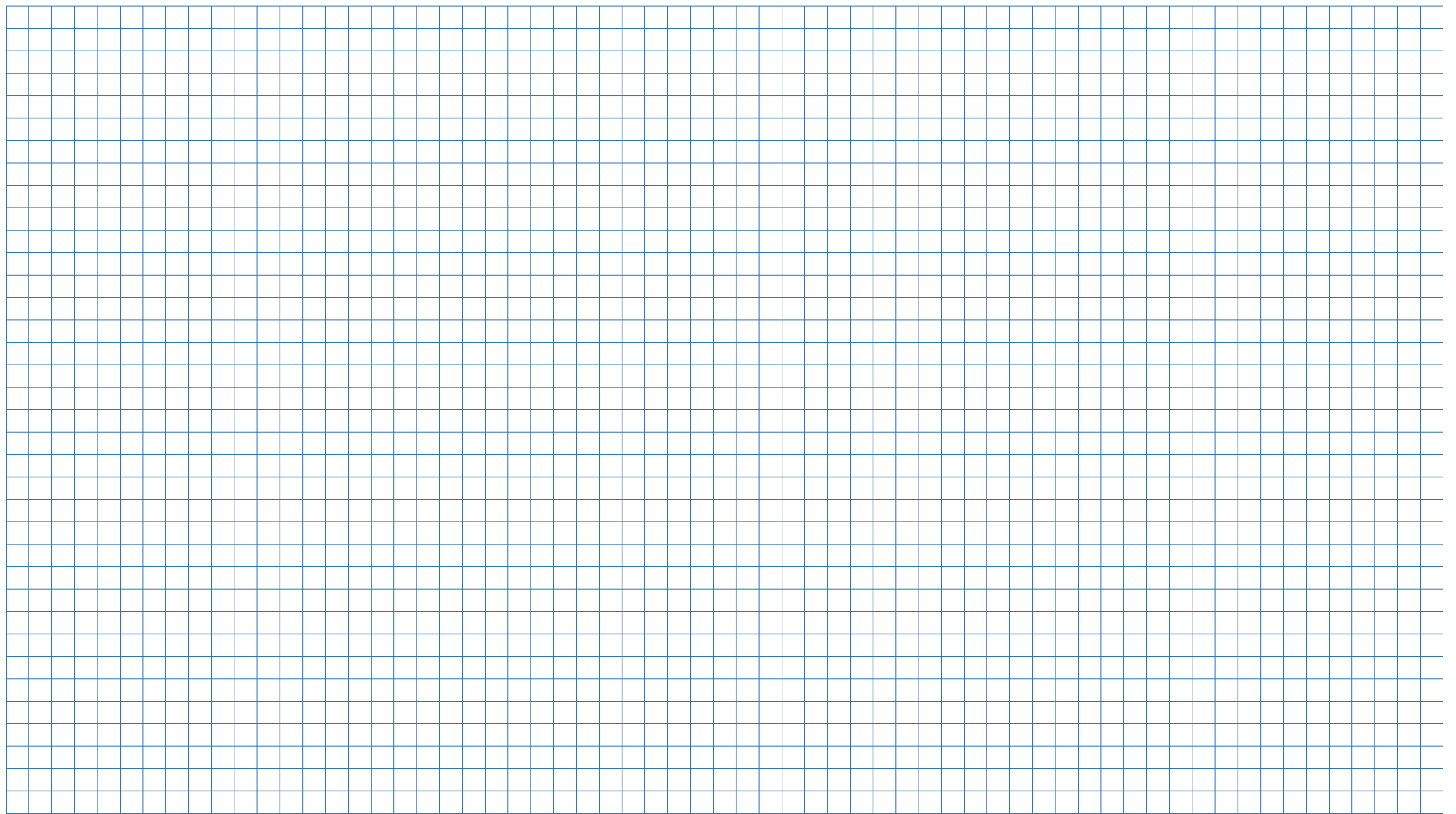 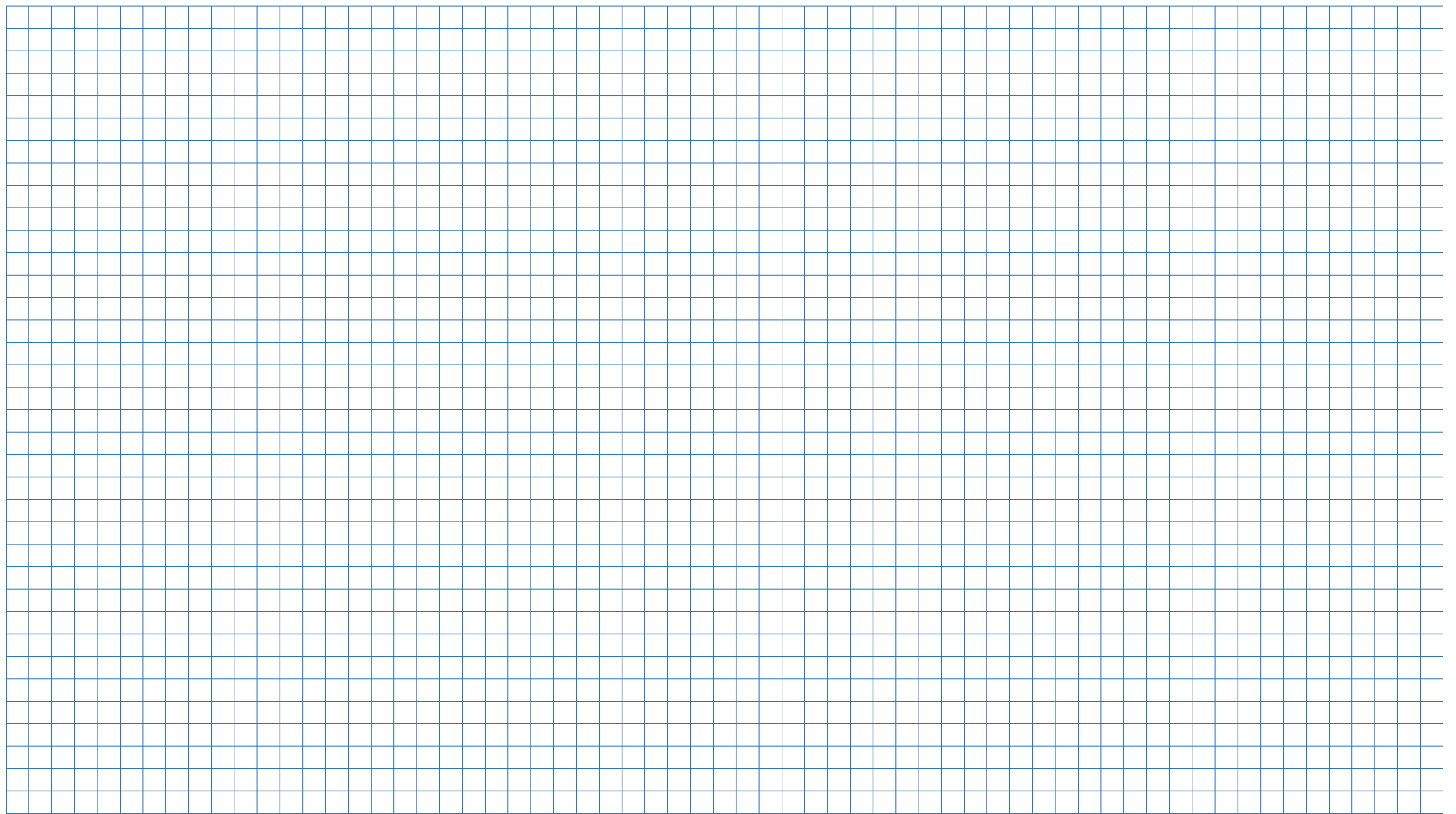 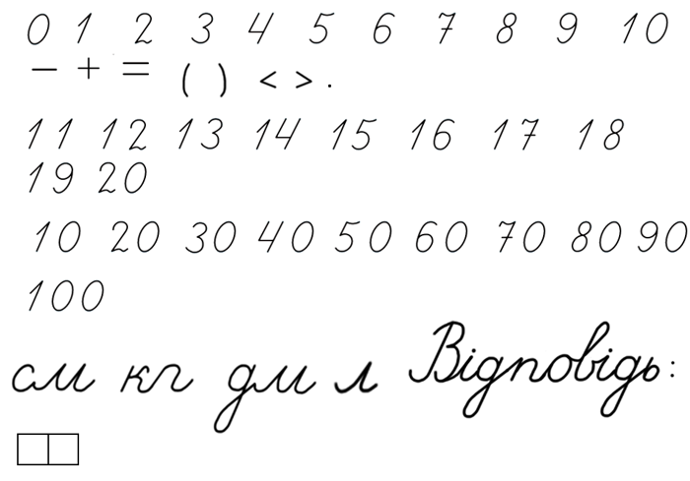 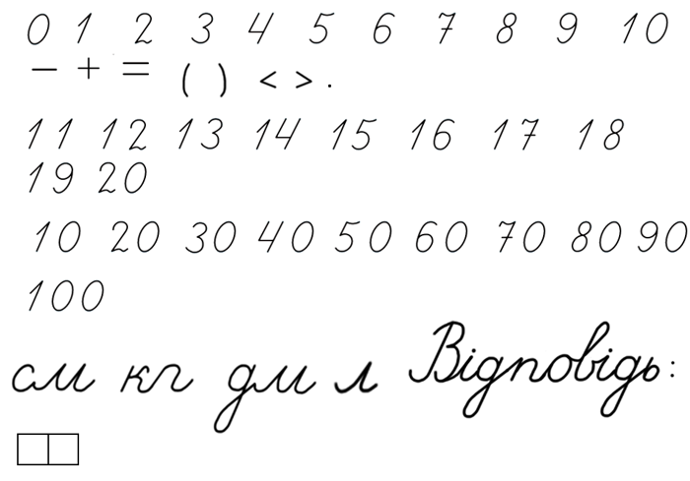 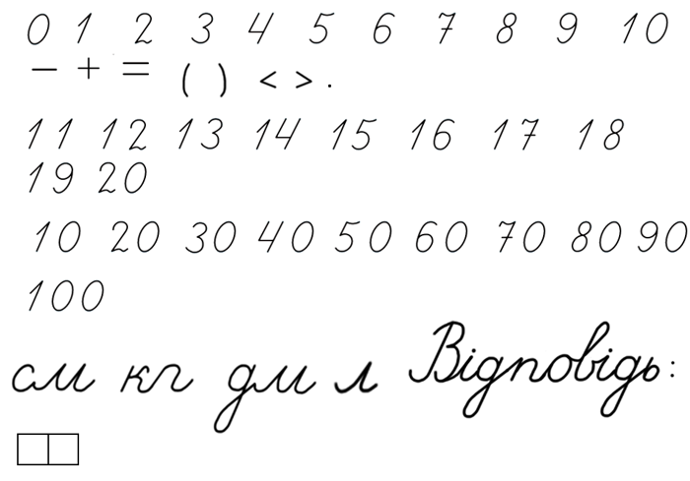 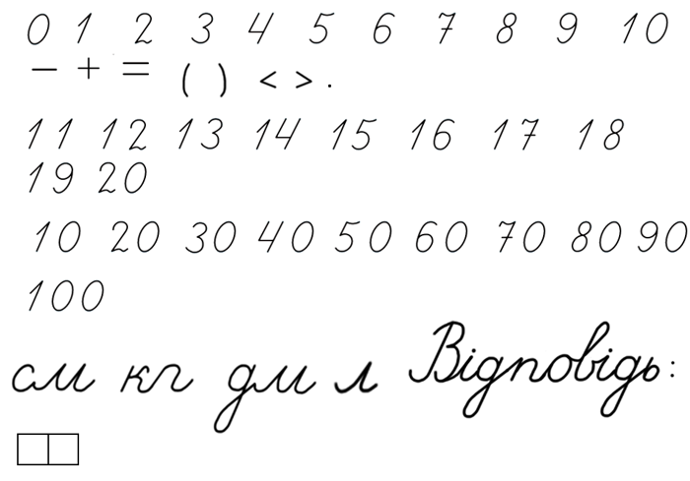 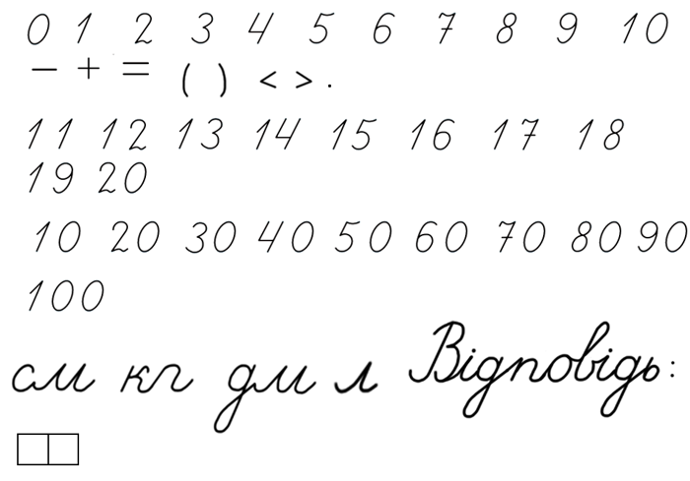 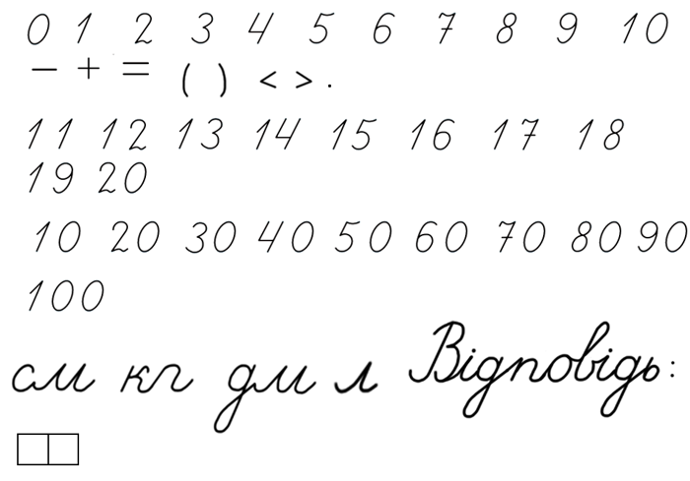 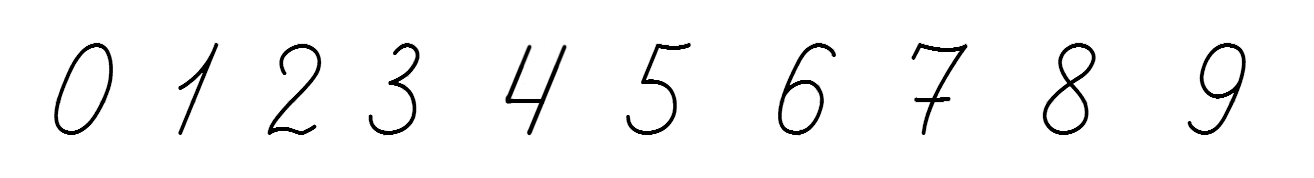 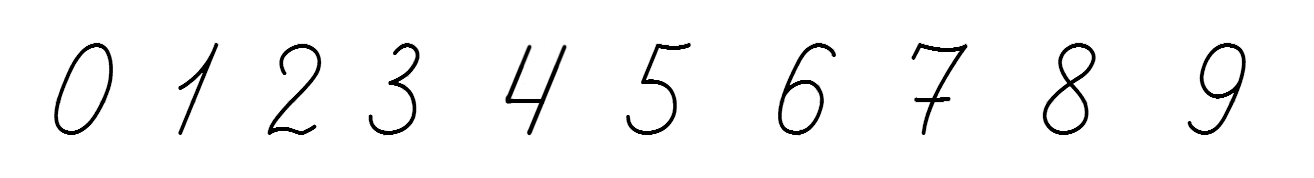 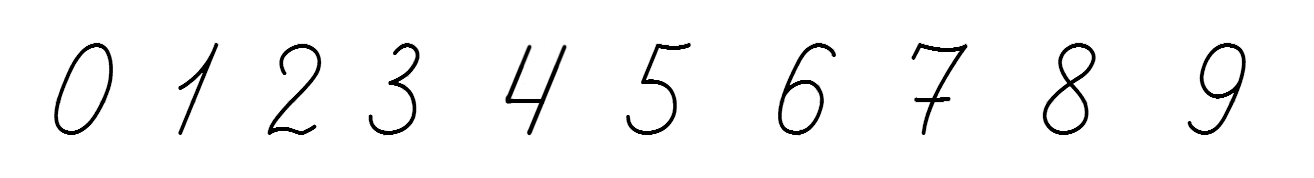 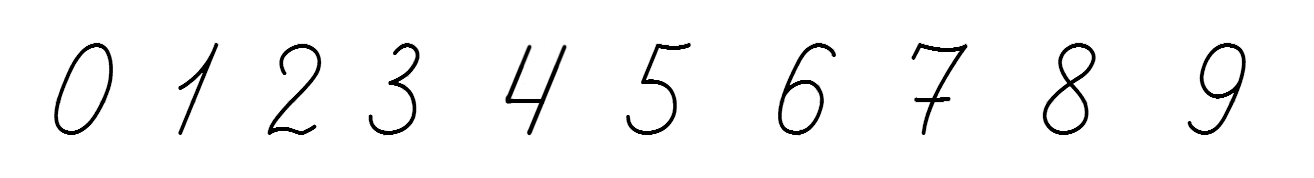 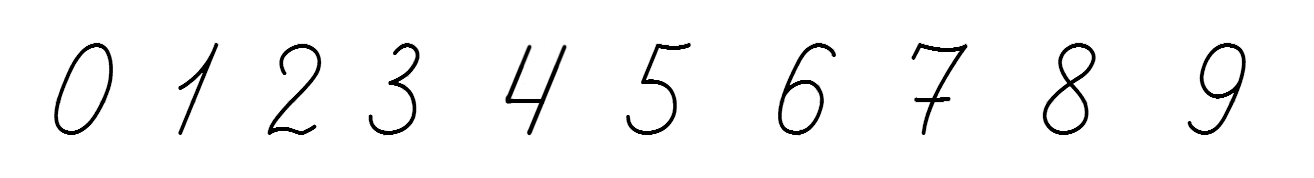 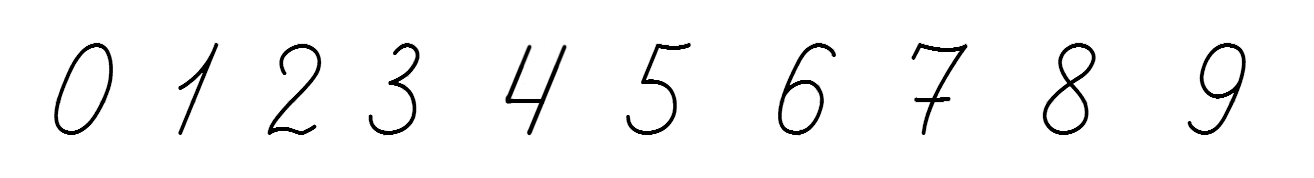 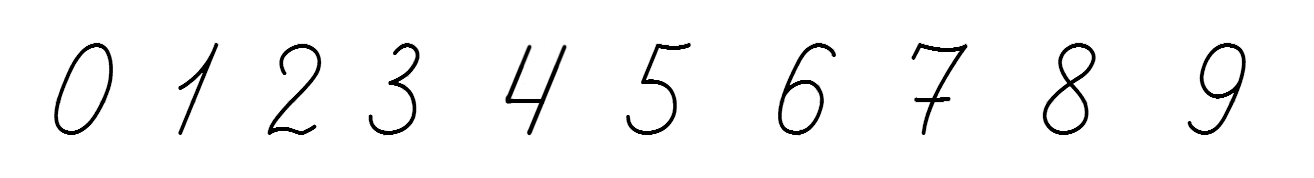 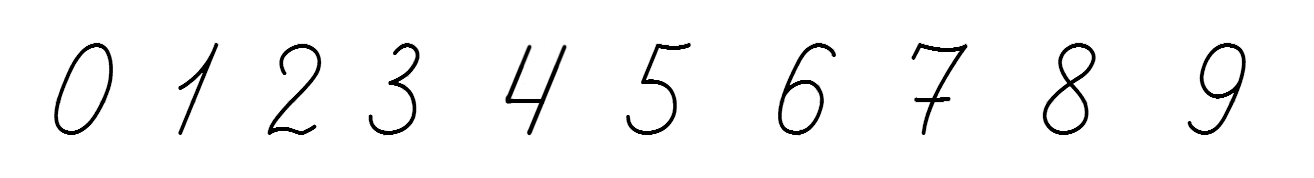 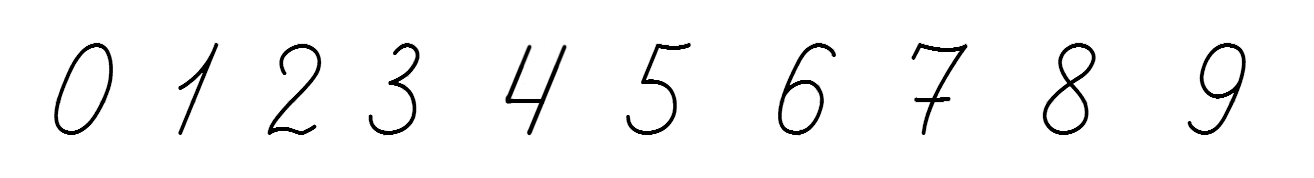 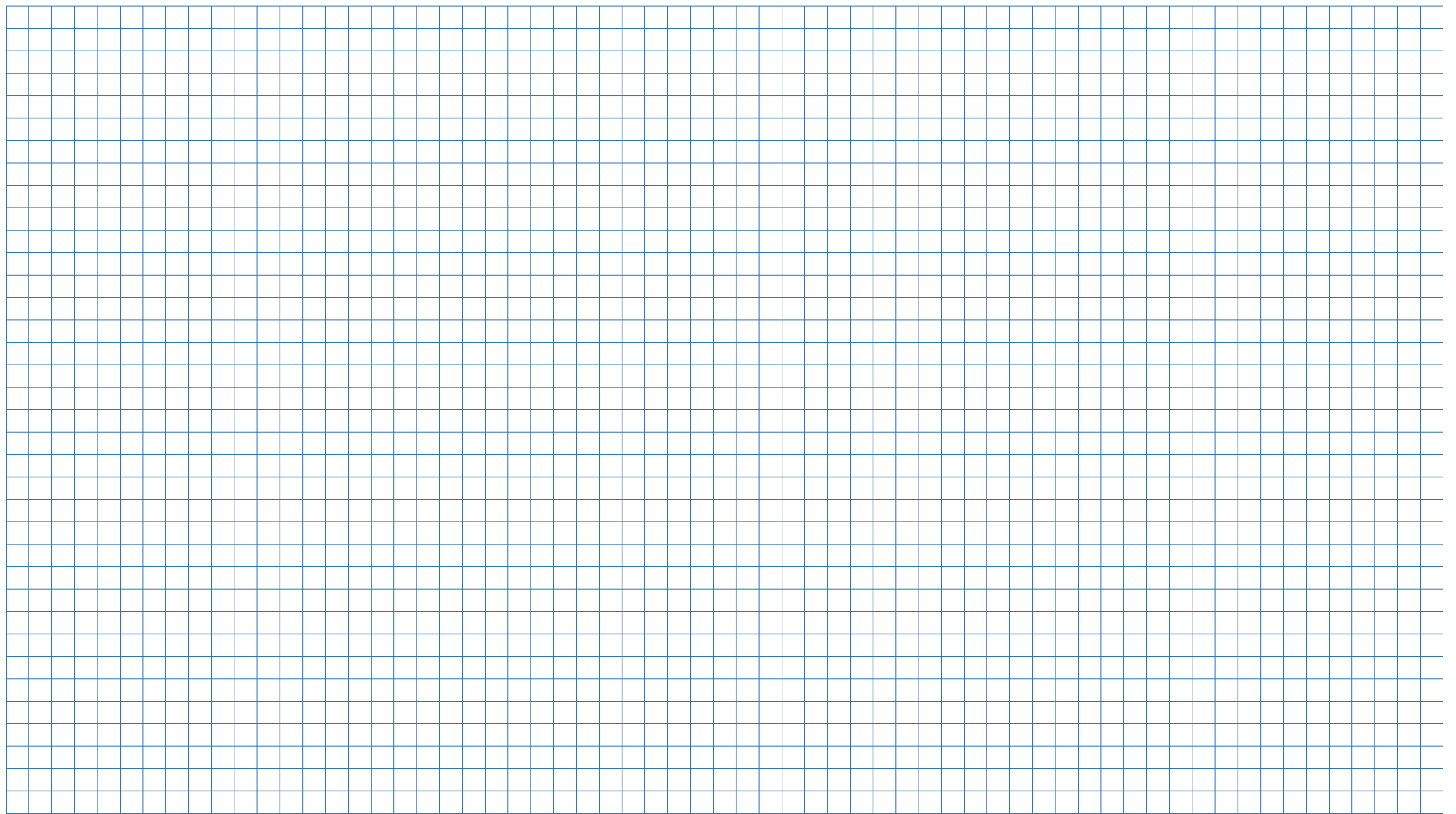 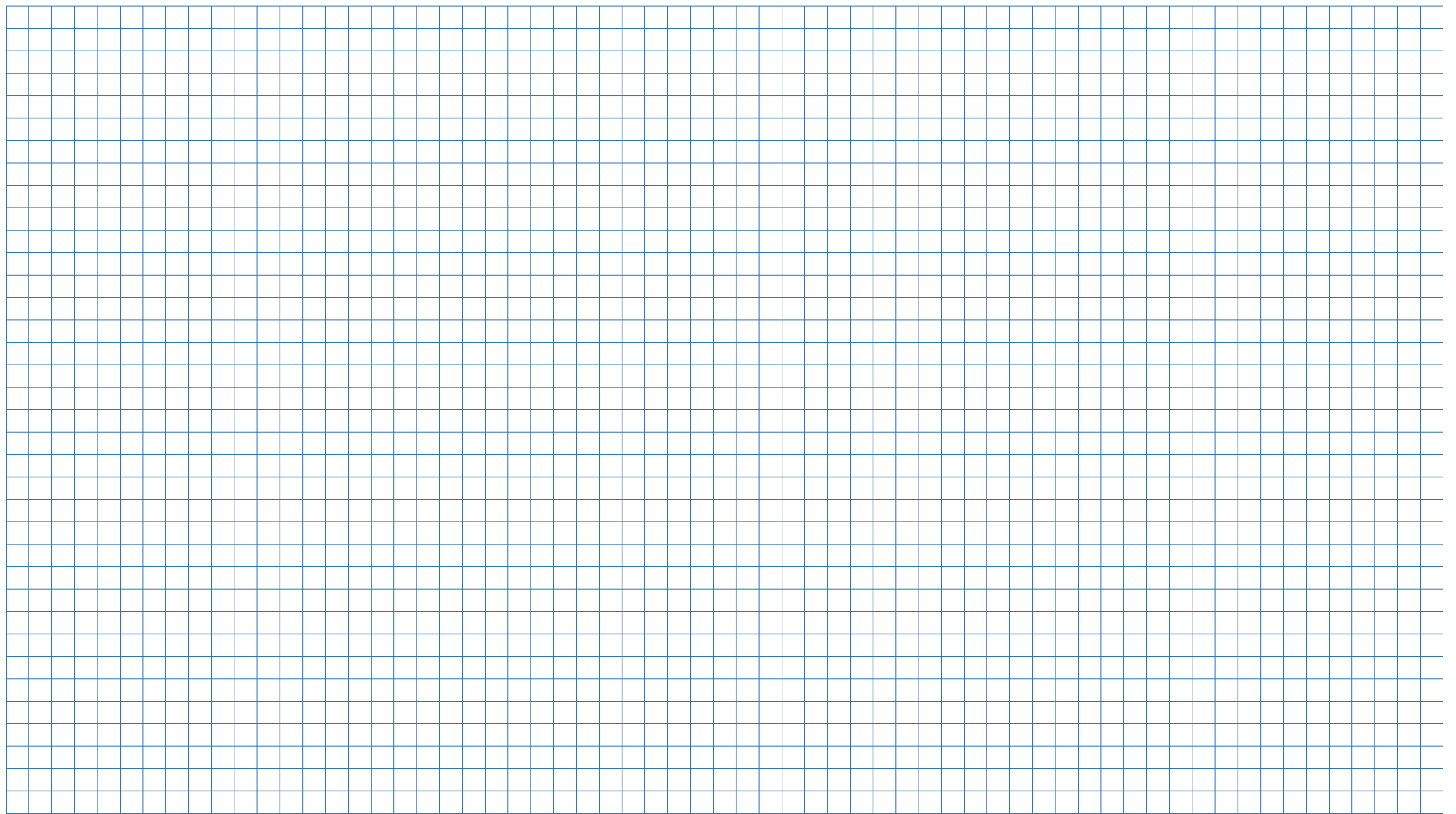 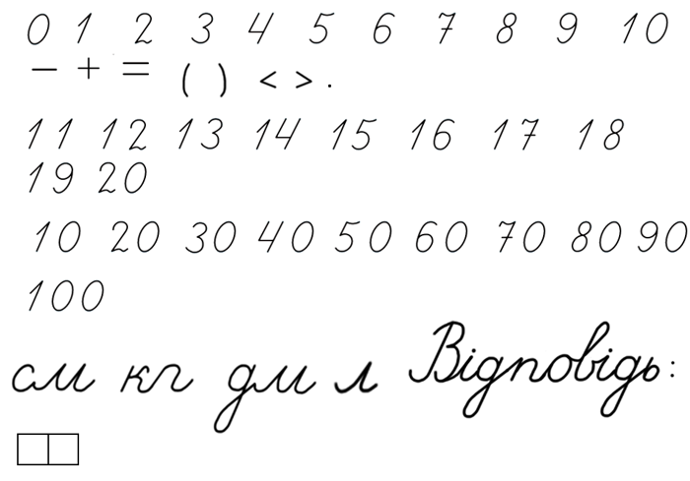 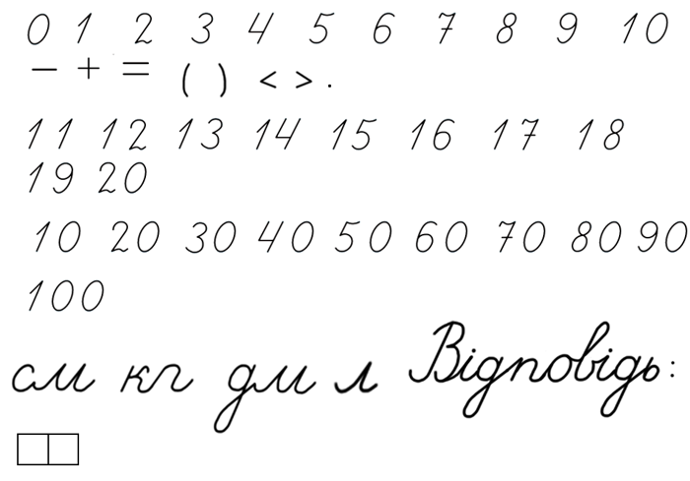 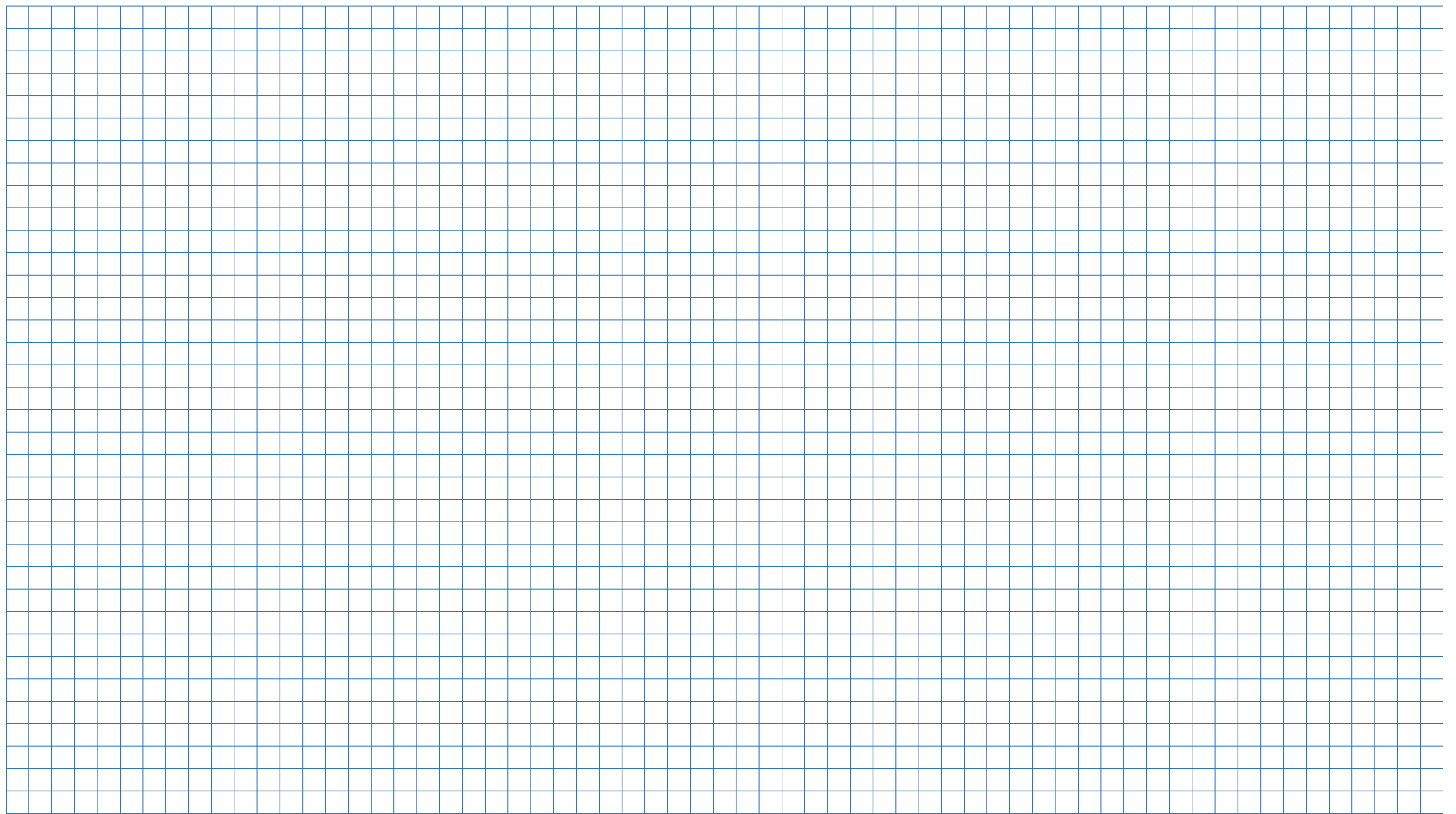 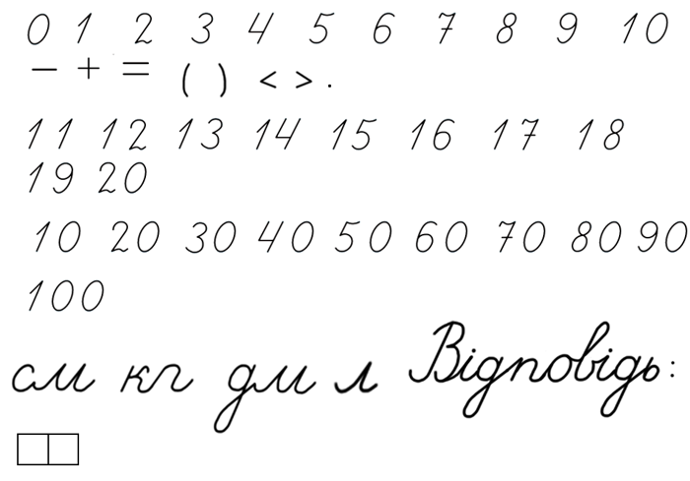 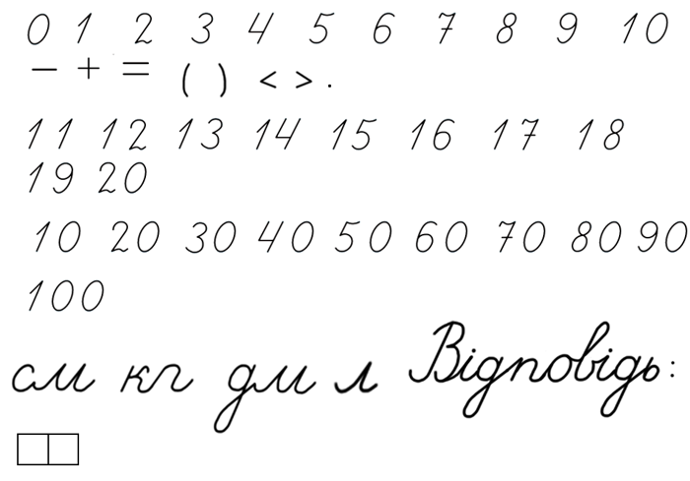 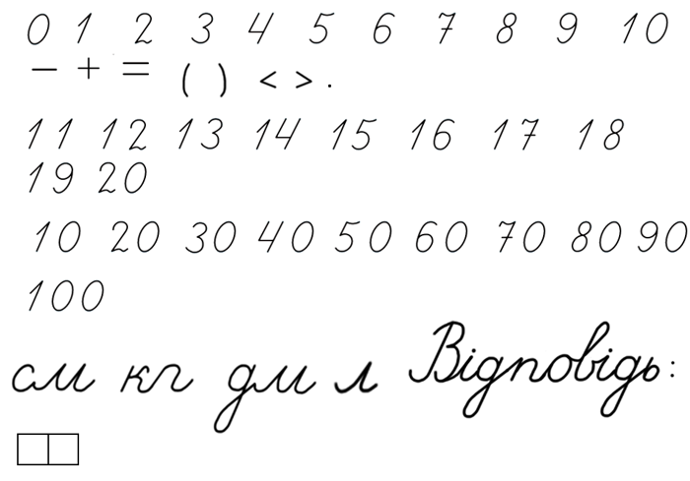 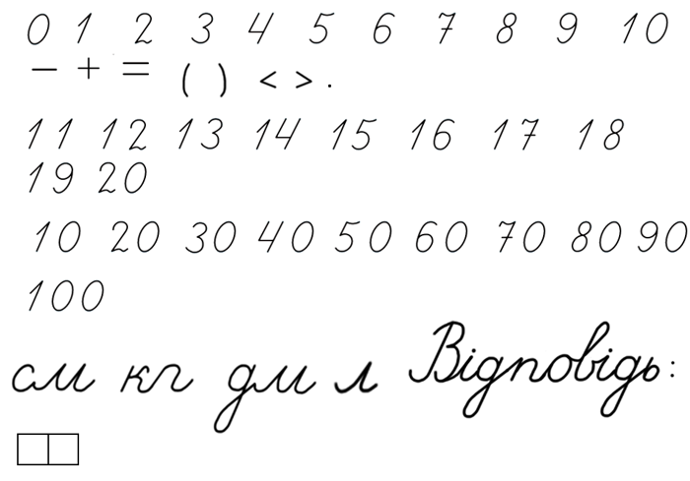 Робота в зошиті
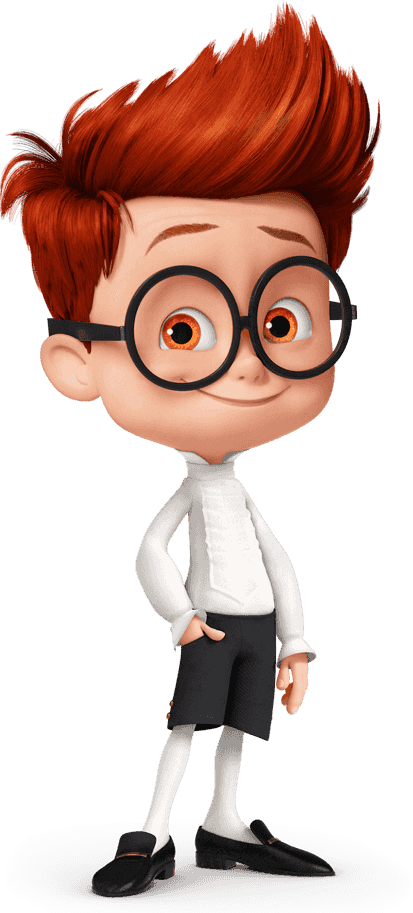 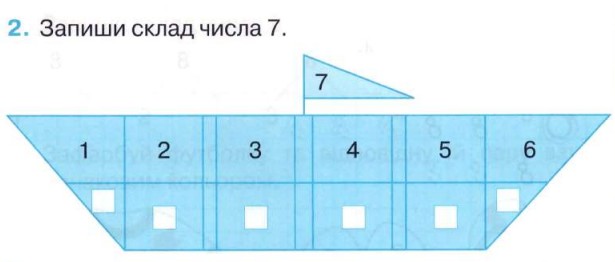 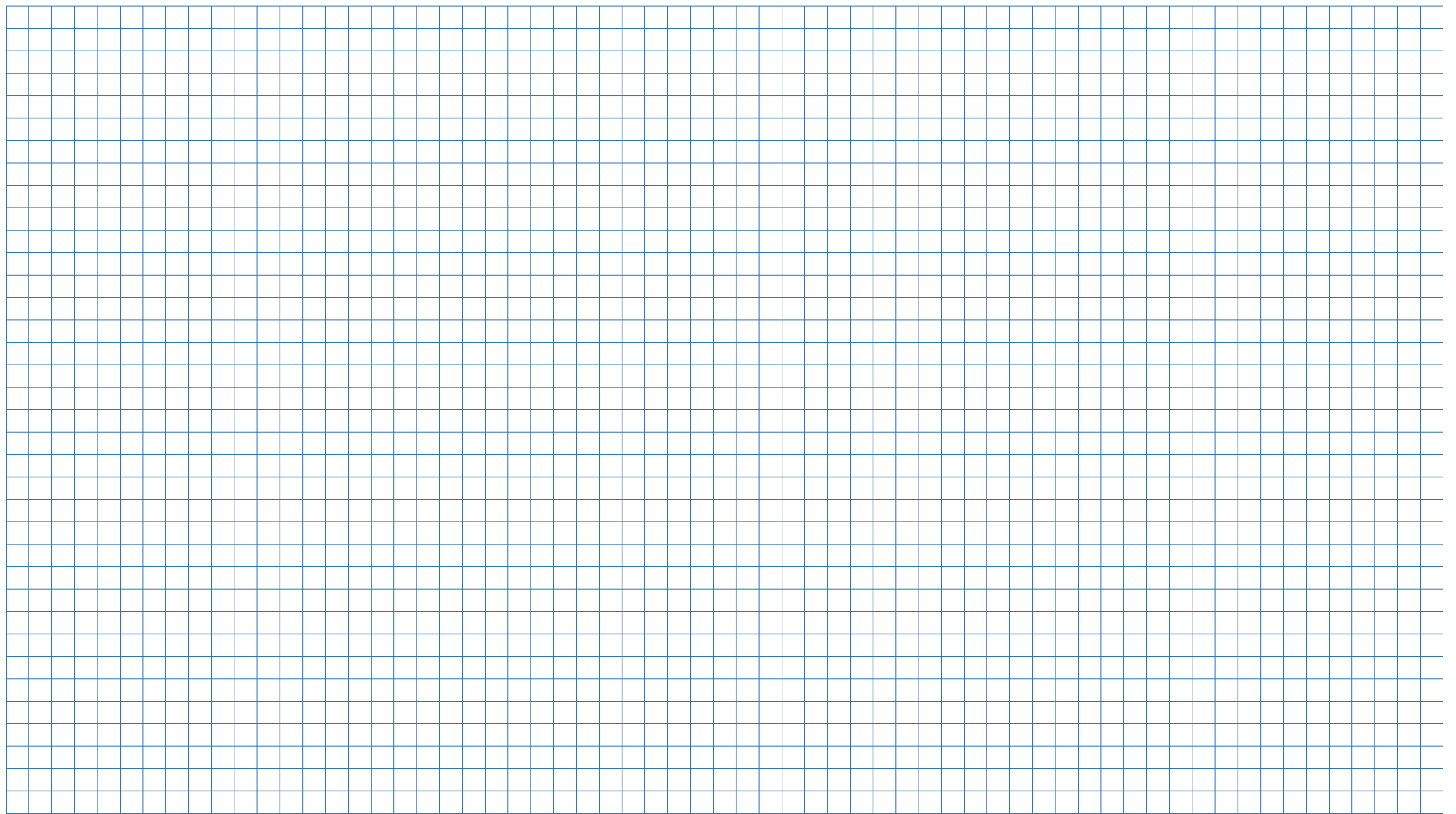 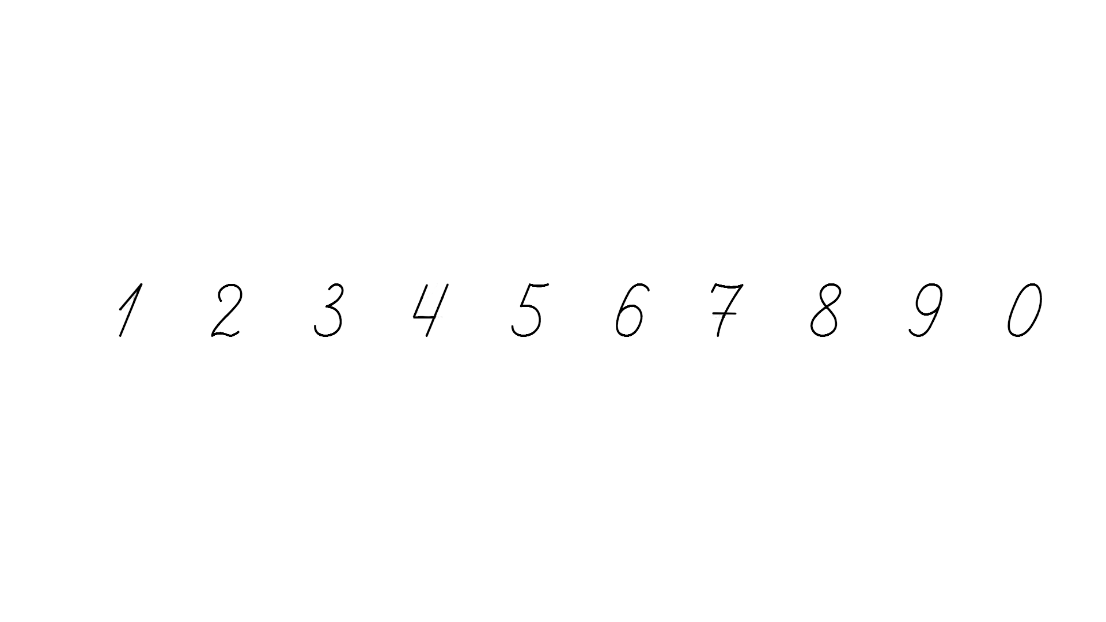 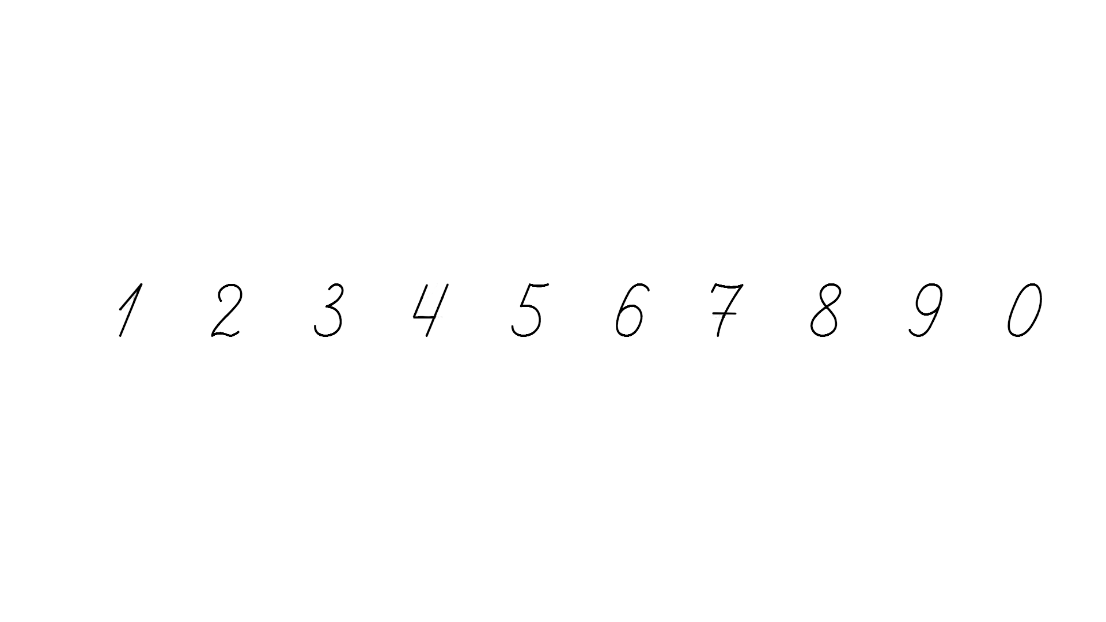 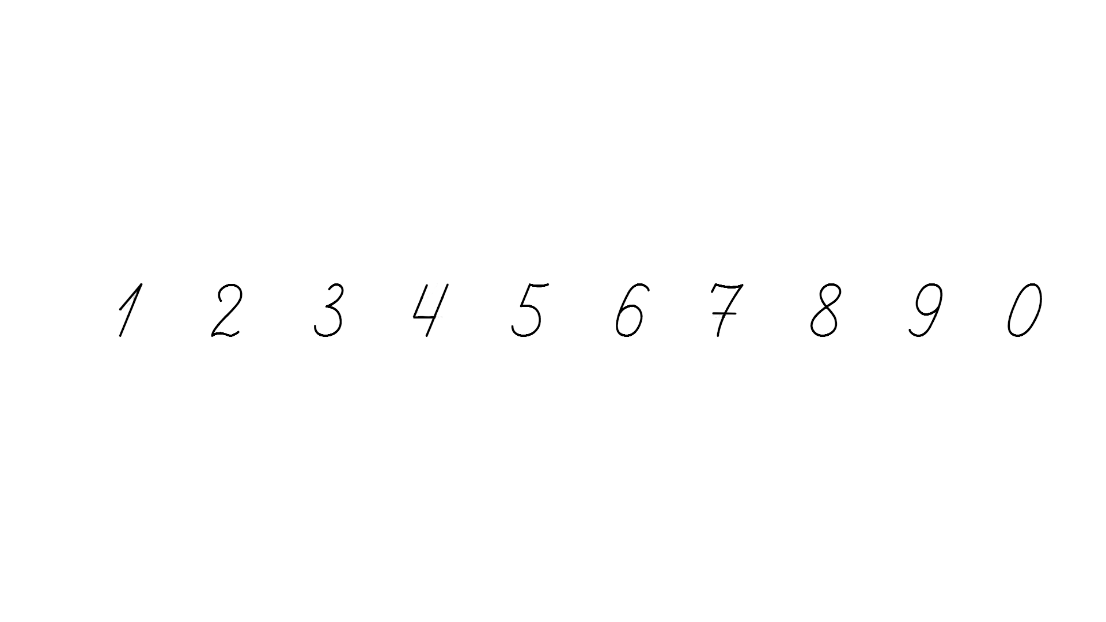 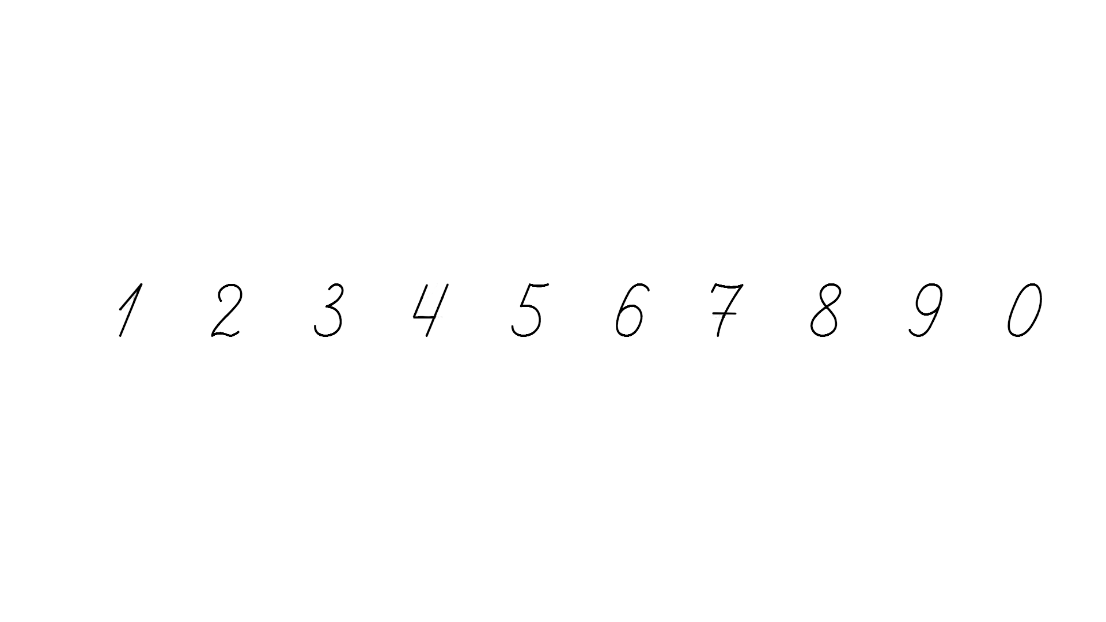 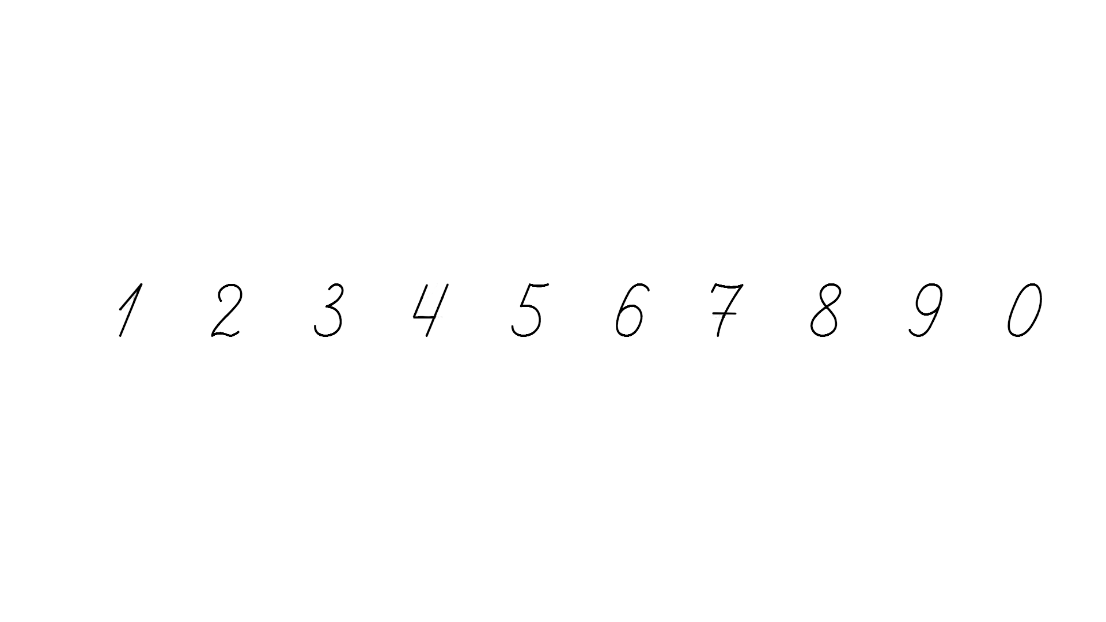 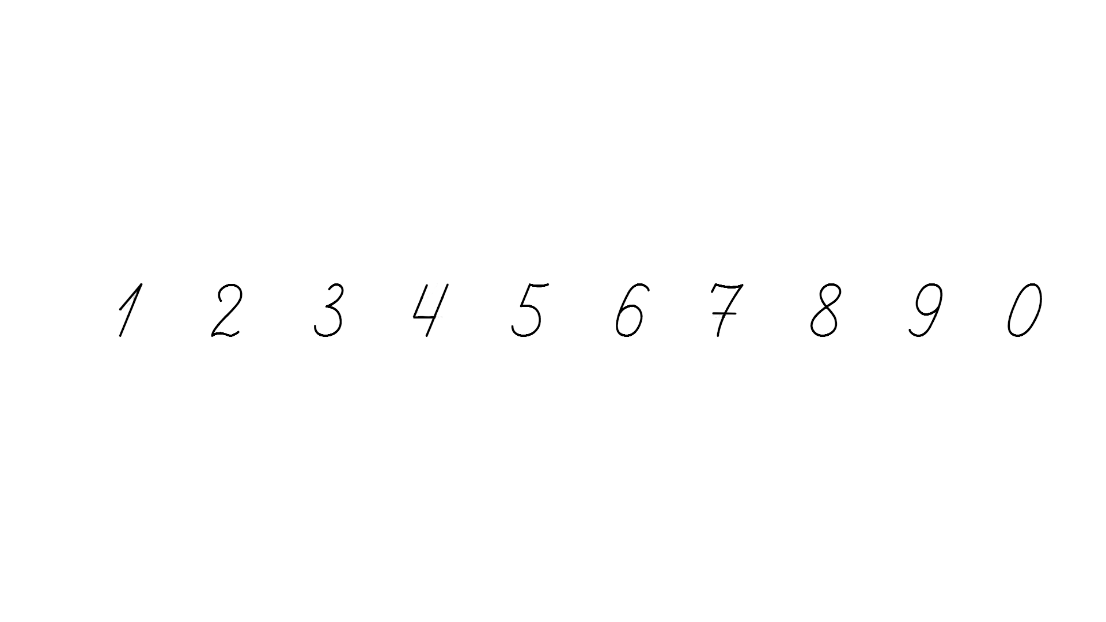 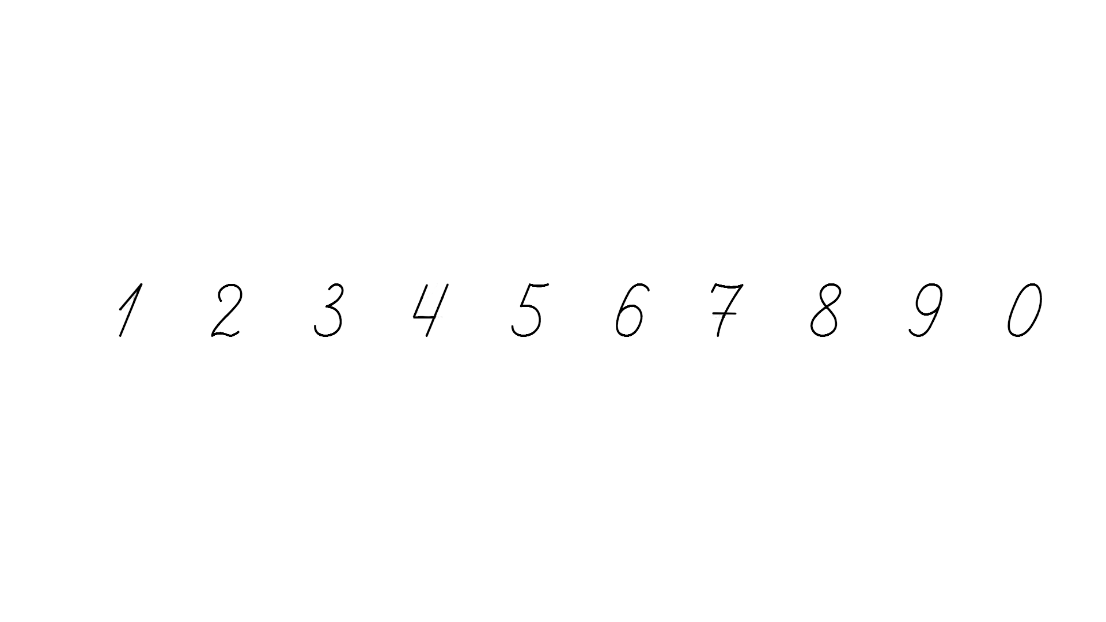 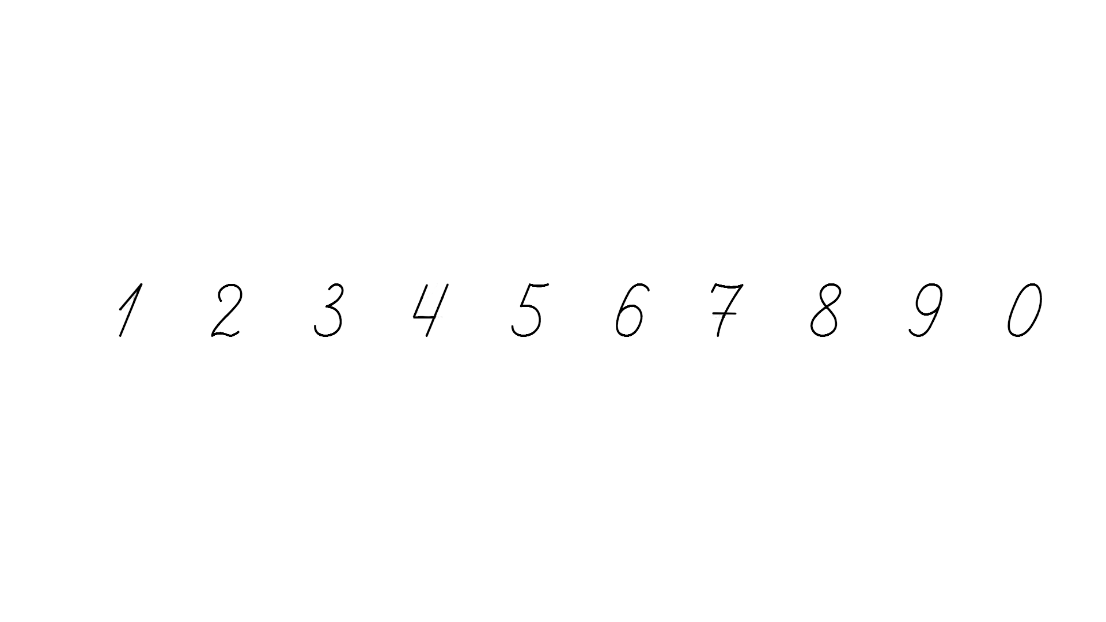 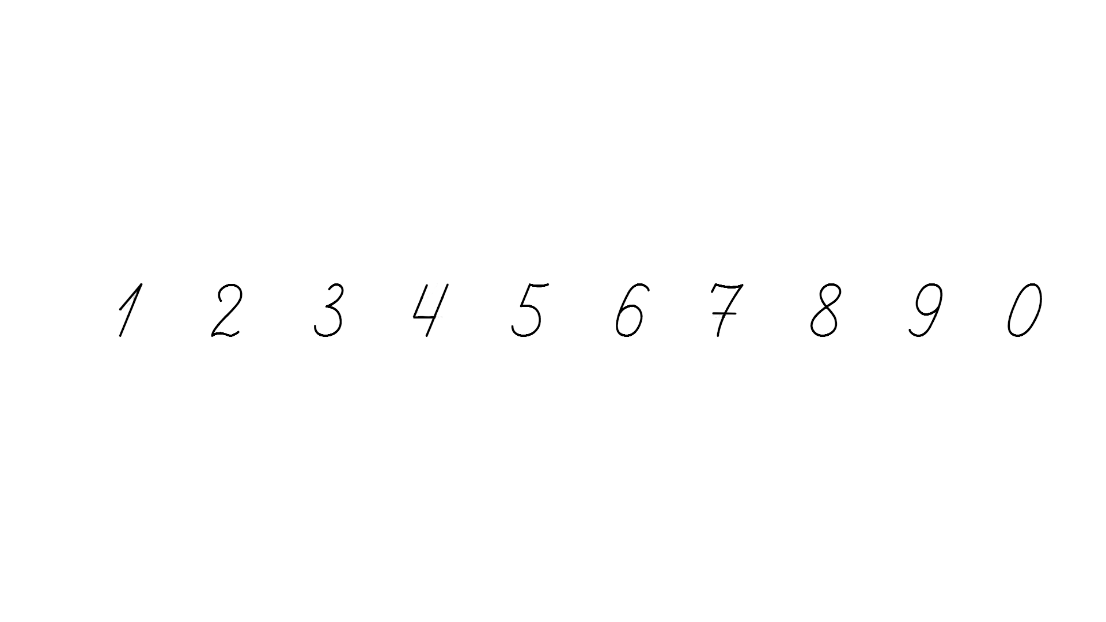 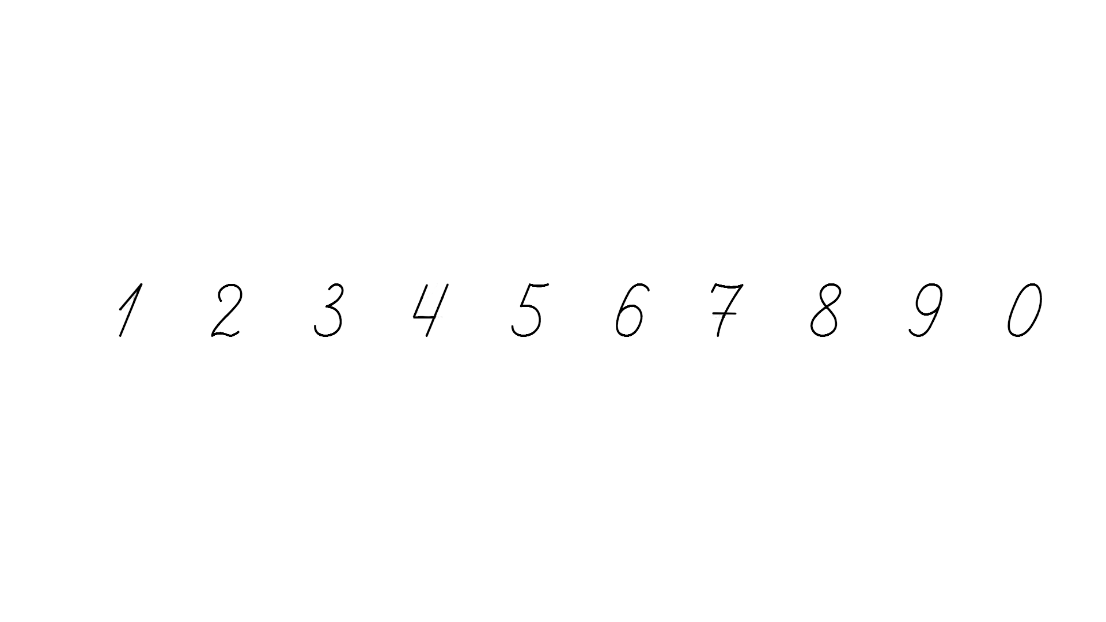 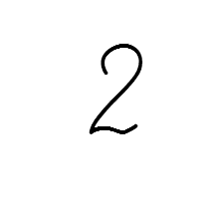 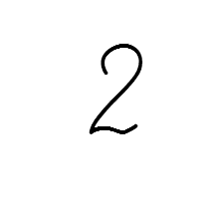 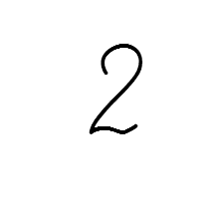 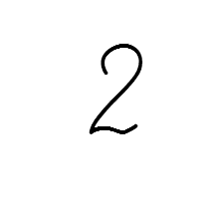 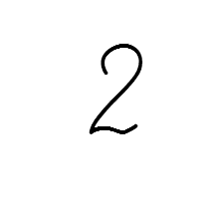 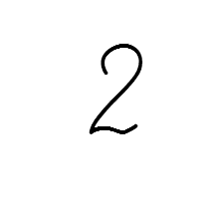 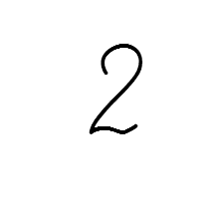 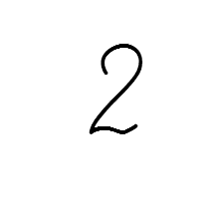 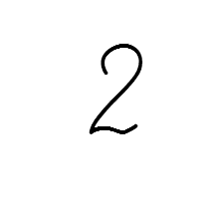 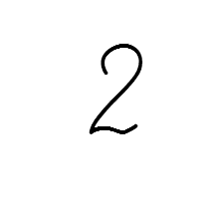 Зошит.
Сторінка
21 №1-2
Робота в зошиті
Виконай додавання, скориставшись малюнком.
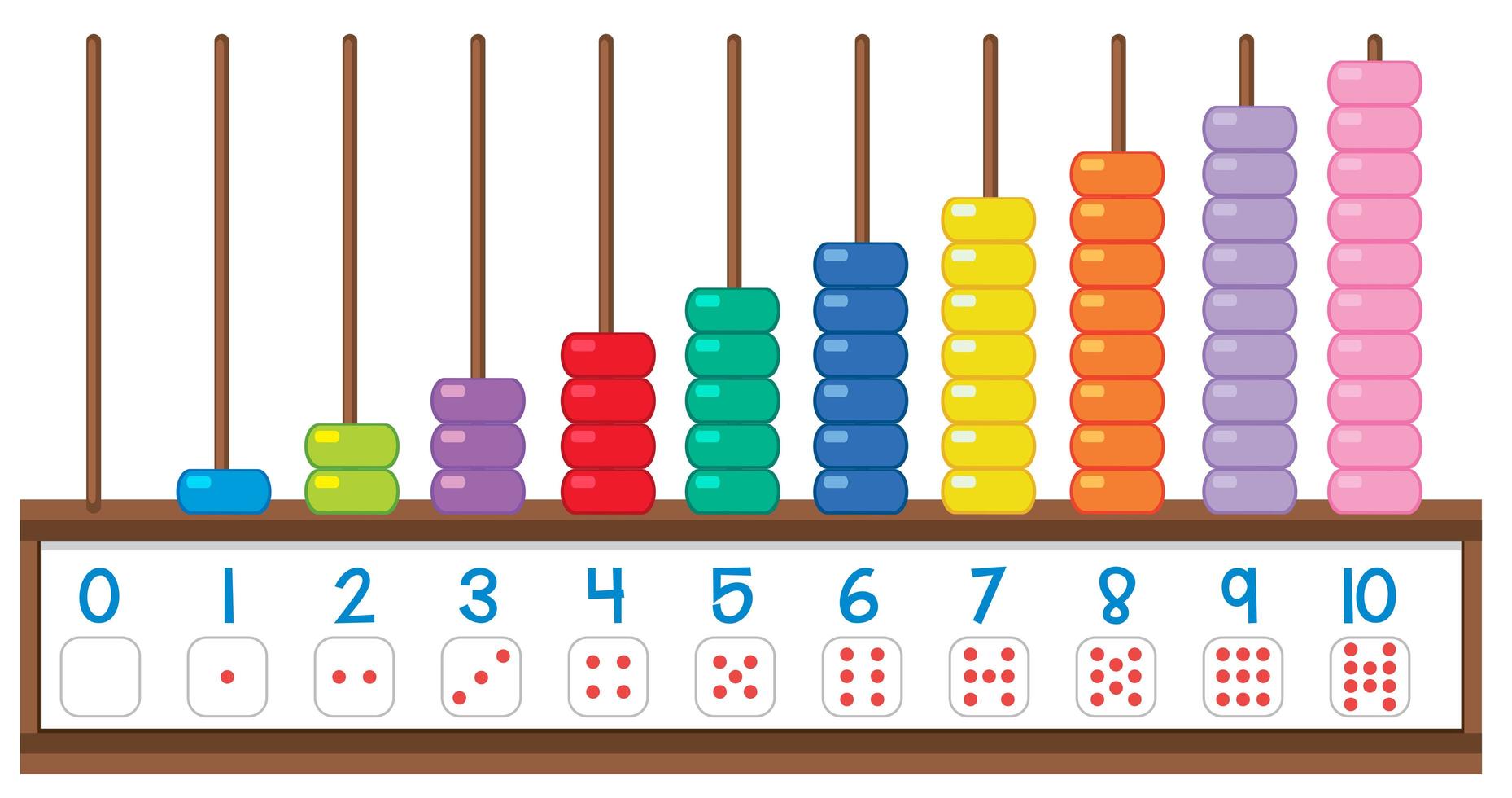 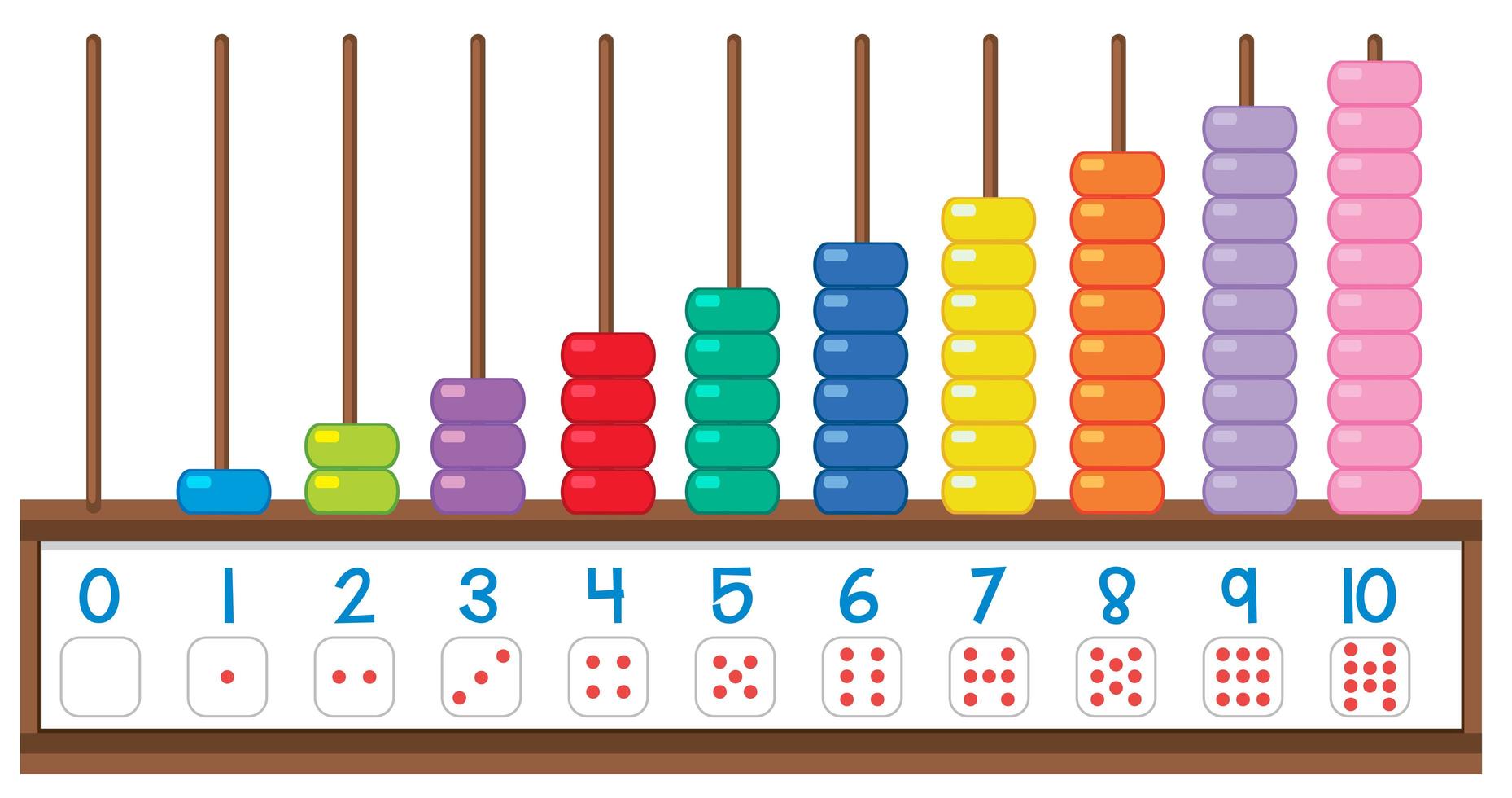 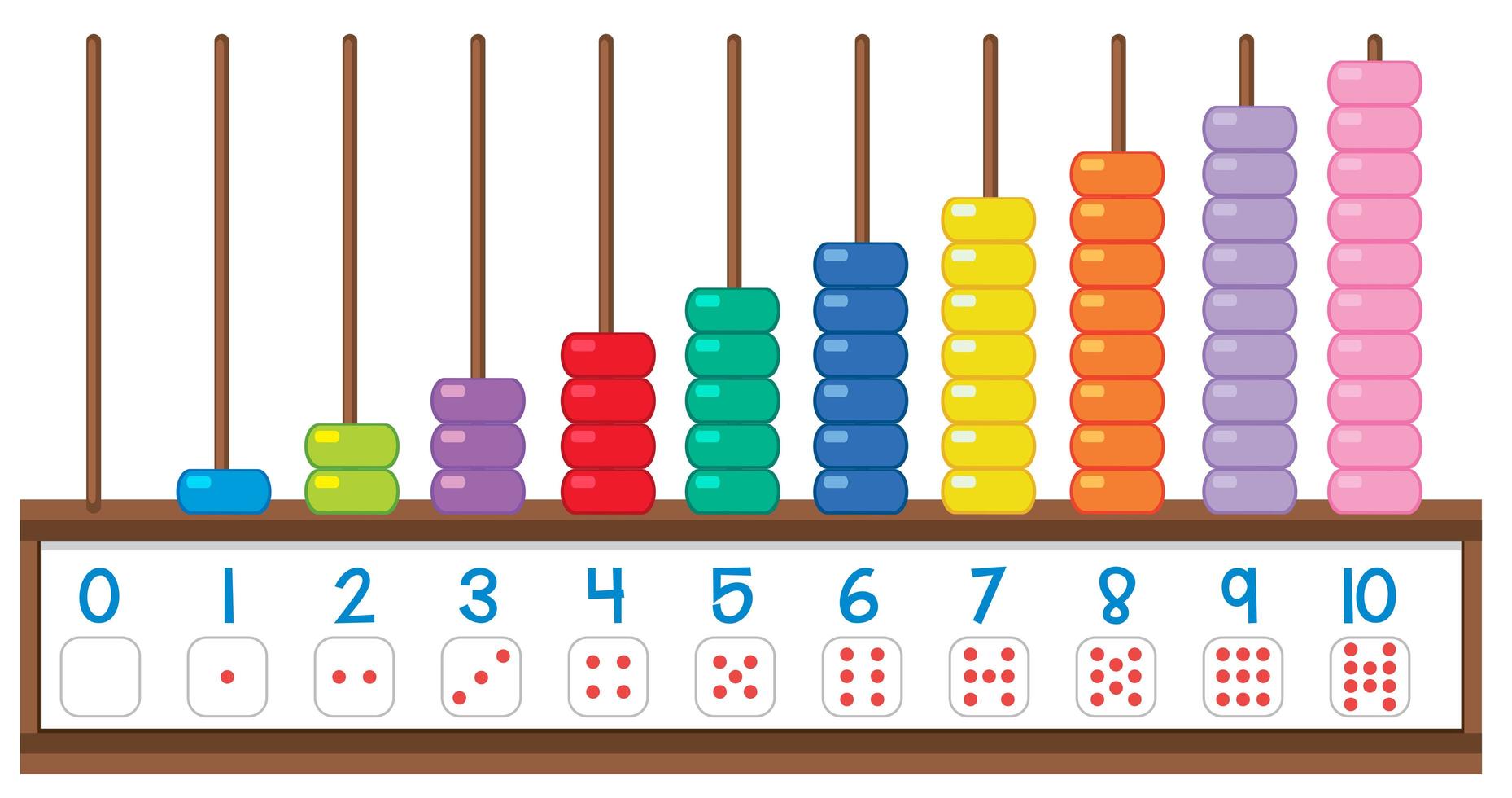 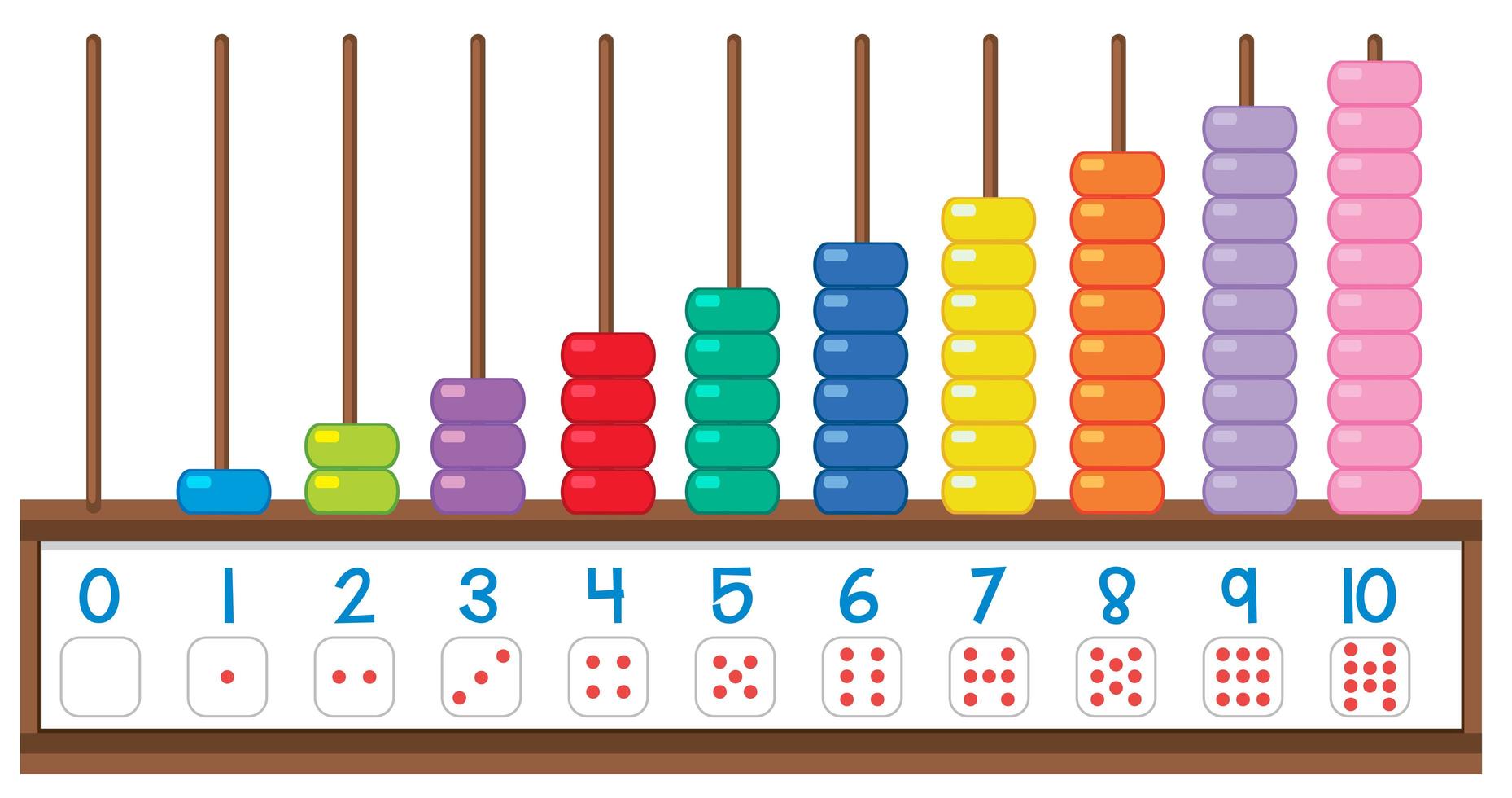 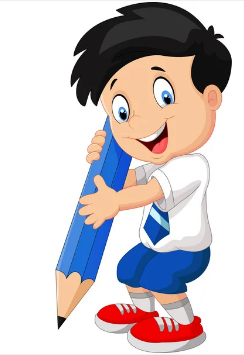 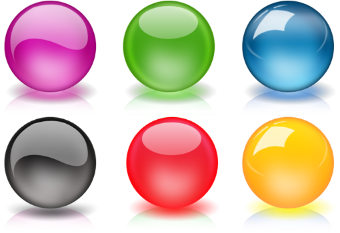 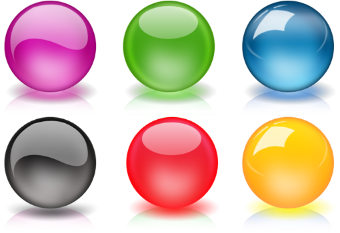 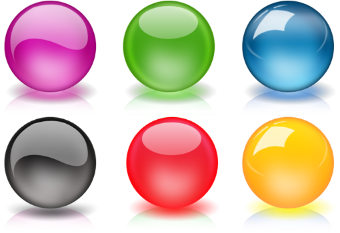 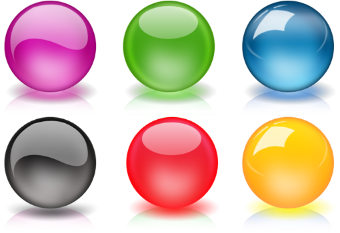 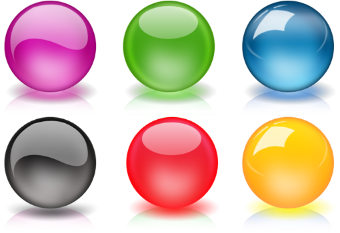 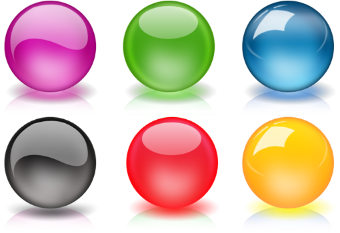 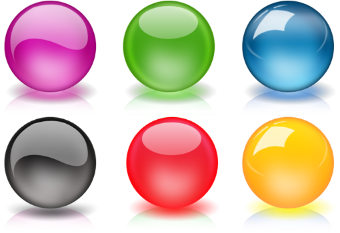 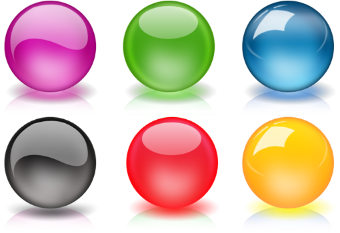 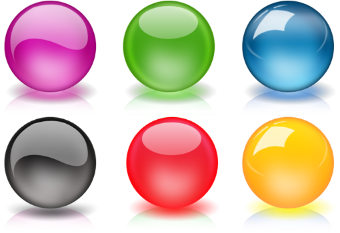 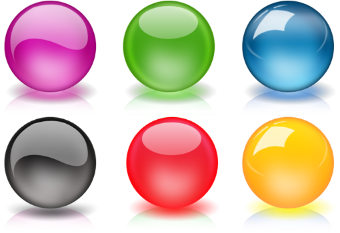 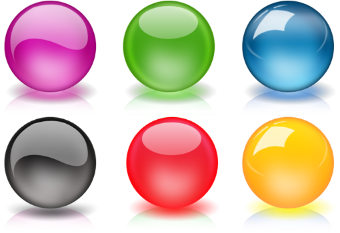 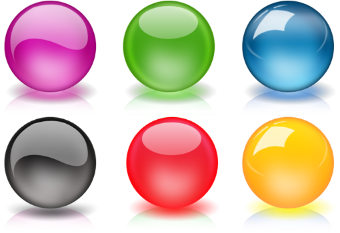 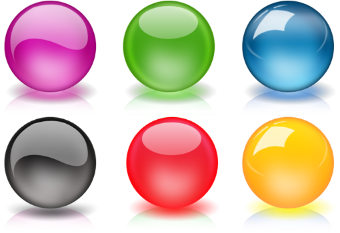 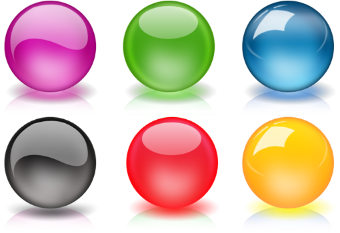 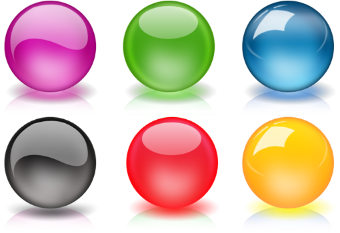 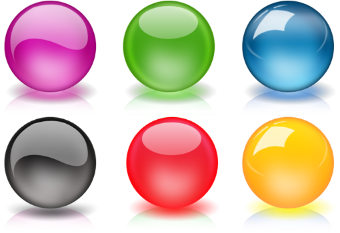 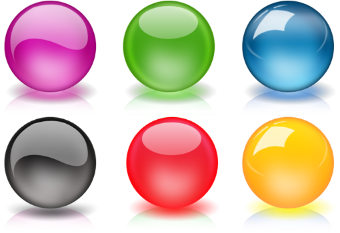 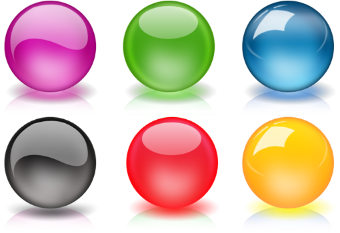 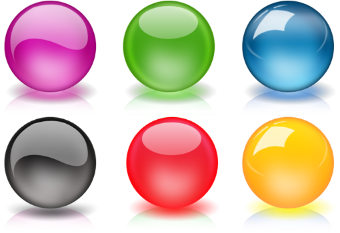 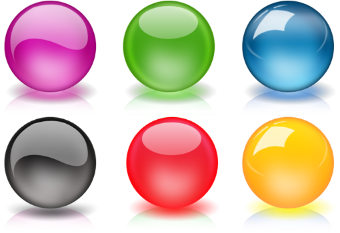 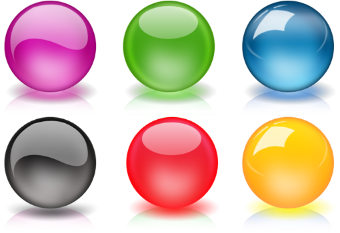 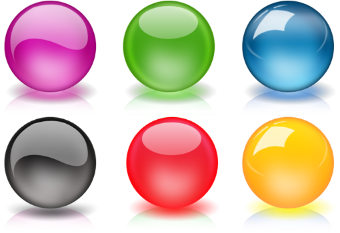 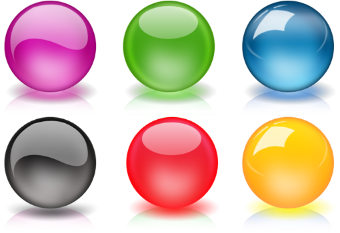 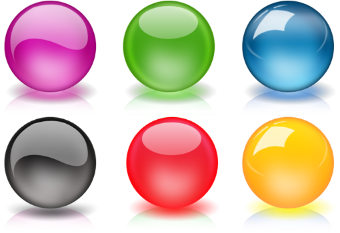 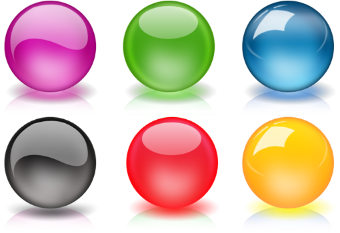 Зошит.
Сторінка
21 №3
6
7
7
5
3 + 3 =
2 + 5 =
4 + 3 =
1 + 4 =
Робота в зошиті
Полічи об’єкти на кожному малюнку й запиши їх кількість. 
Порівняй ці числа.
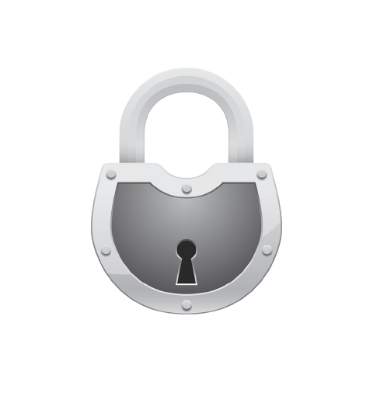 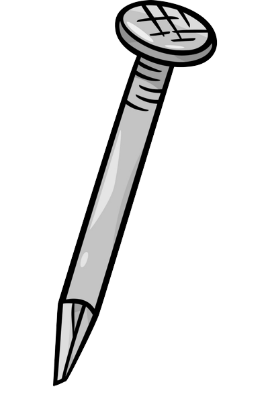 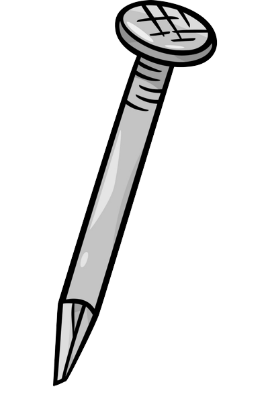 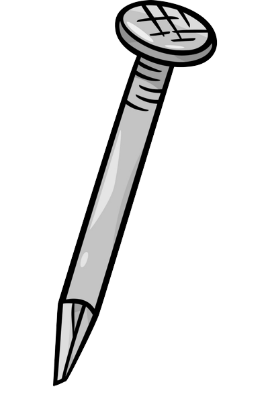 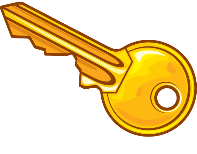 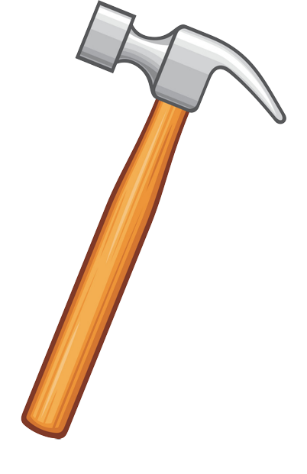 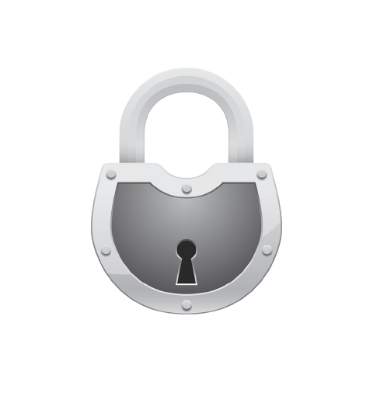 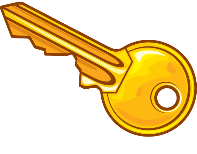 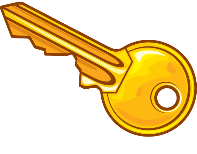 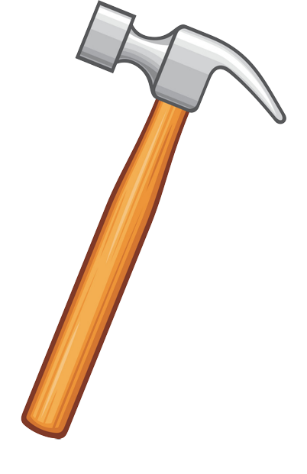 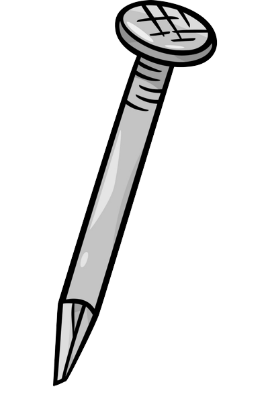 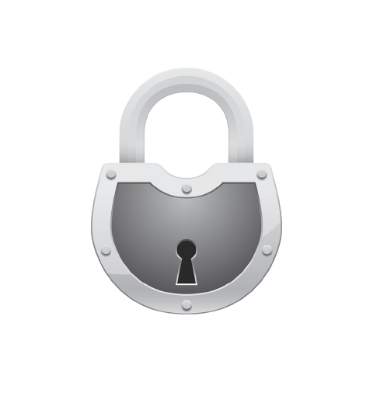 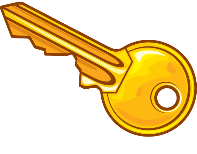 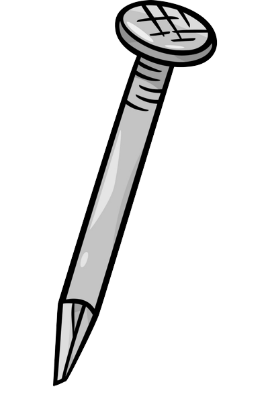 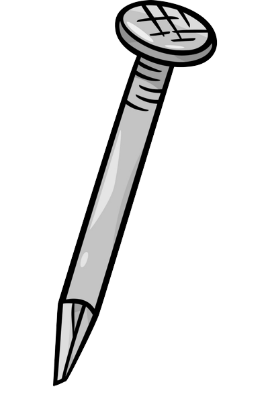 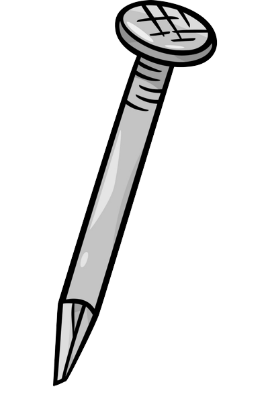 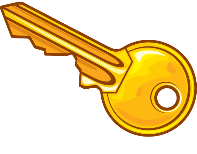 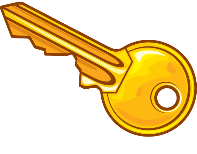 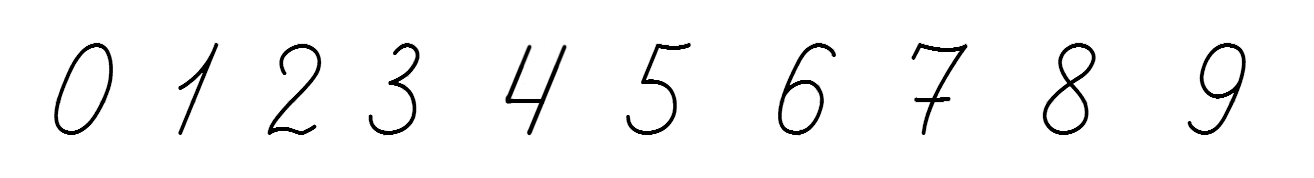 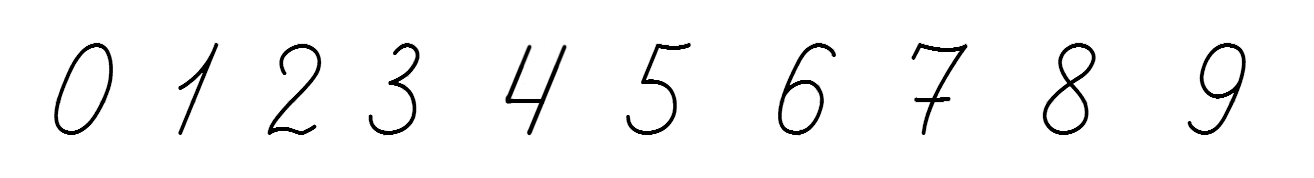 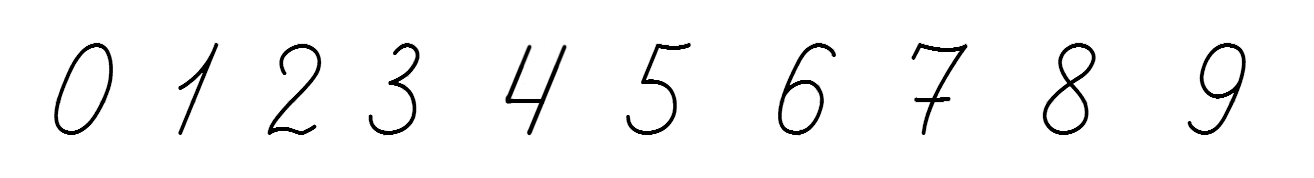 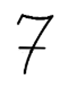 Зошит.
Сторінка
21 №4
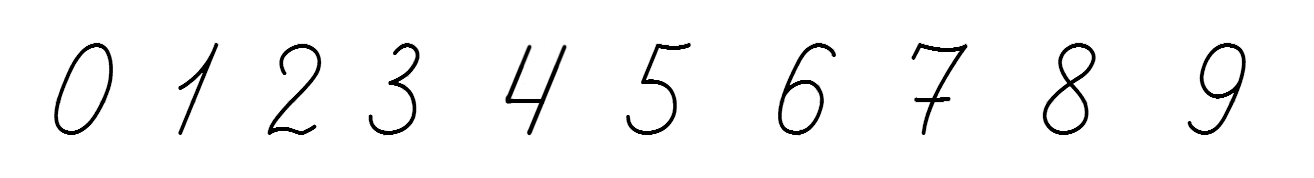 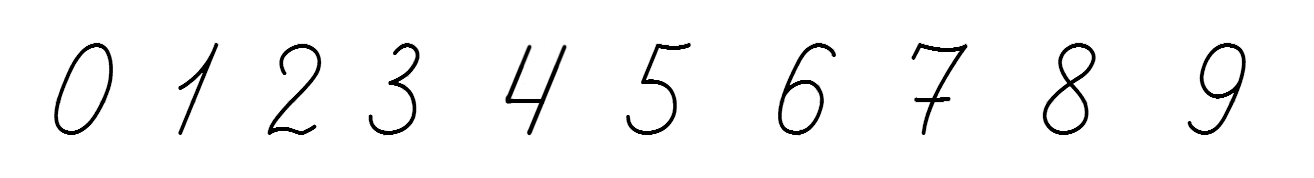 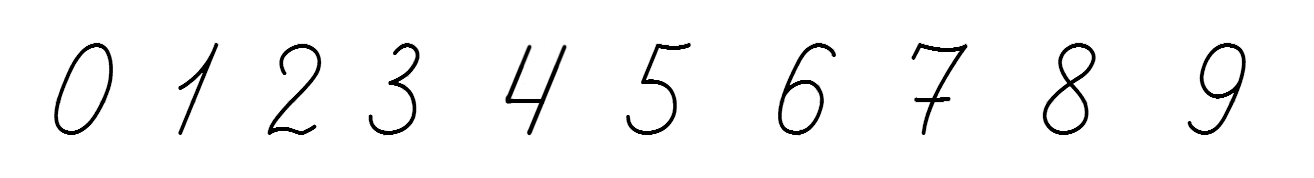 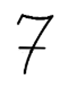 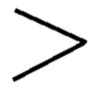 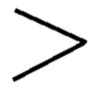 Склади нерівність
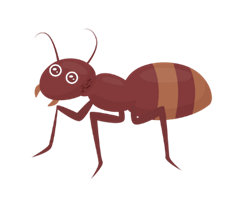 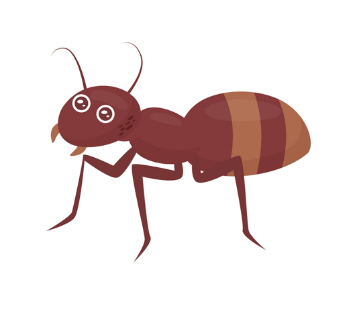 1
2
3
4
5
6 
7
1
2
3
4
5
6 
7
Скільки комах на кожному малюнку? Визнач, кого більше. Склади нерівність.
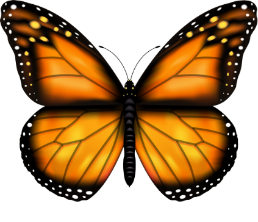 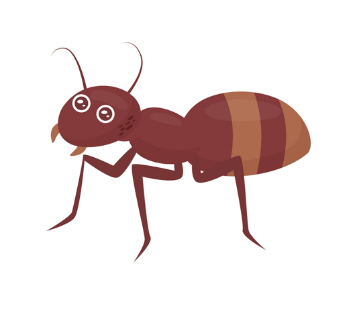 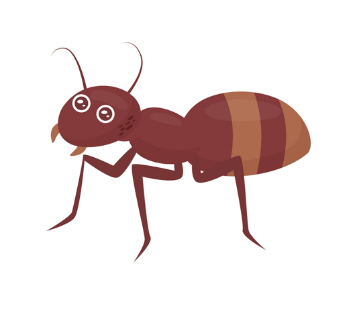 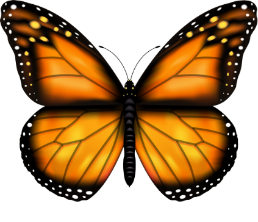 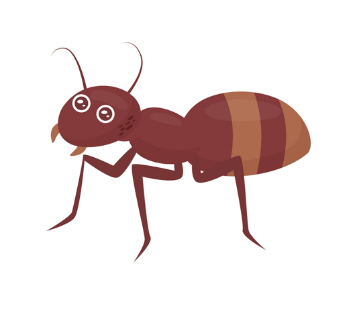 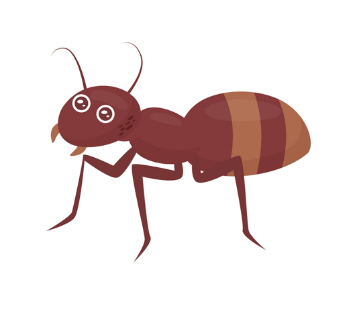 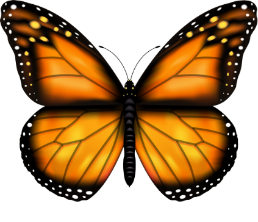 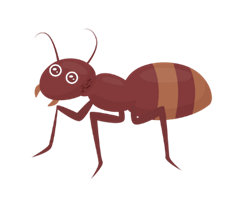 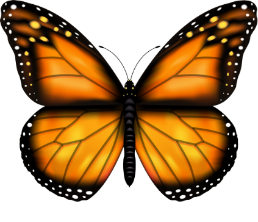 4 < 7
Склади нерівність
1
2
3
4
5
6 
7
1
2
3
4
5
6 
7
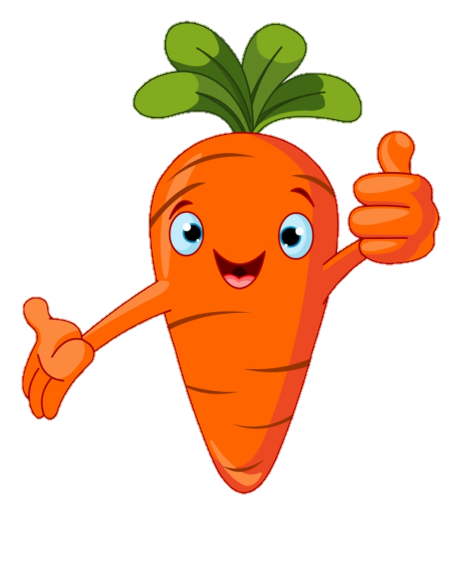 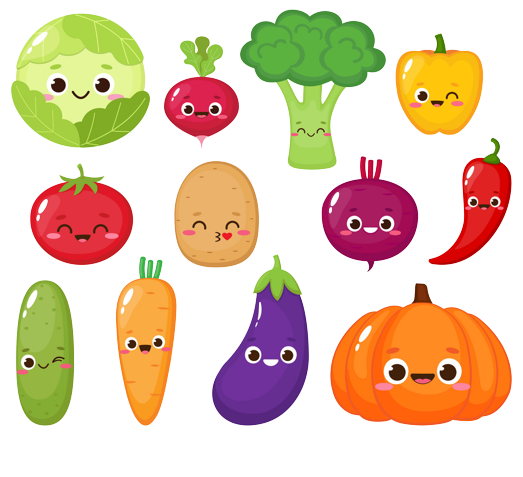 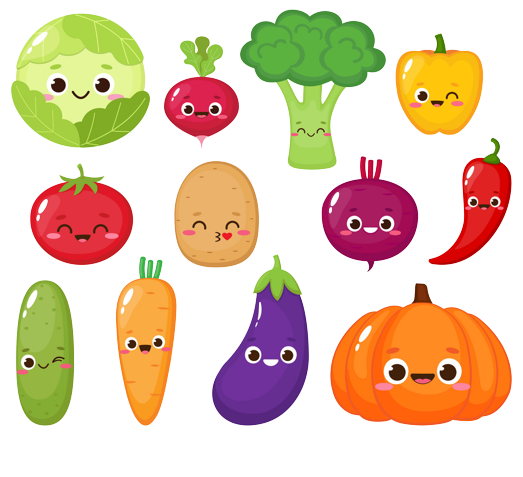 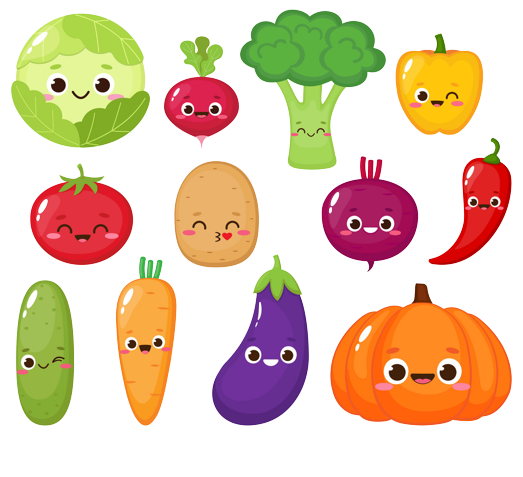 Скільки овочів на кожному малюнку? Визнач, чого більше. Склади нерівність.
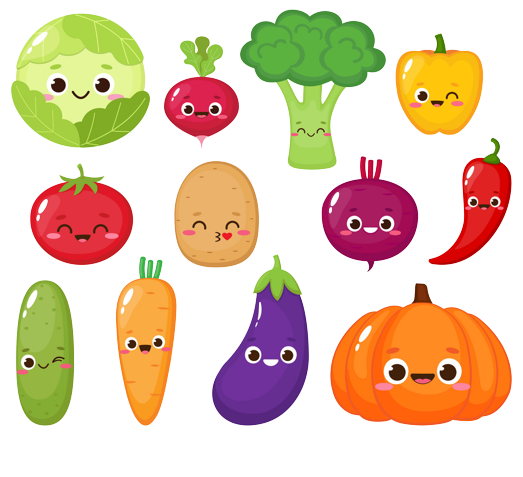 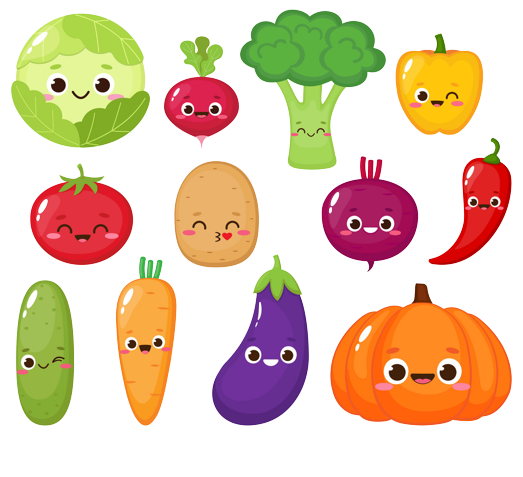 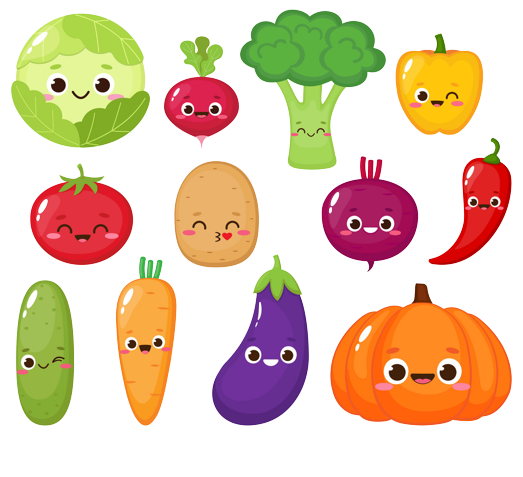 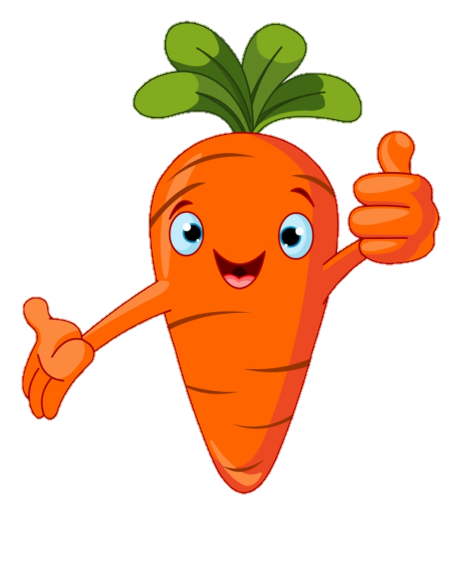 2 < 6
Пальчикова гімнастика
Пташки летіли,
Сіли – посиділи,
Далі полетіли.
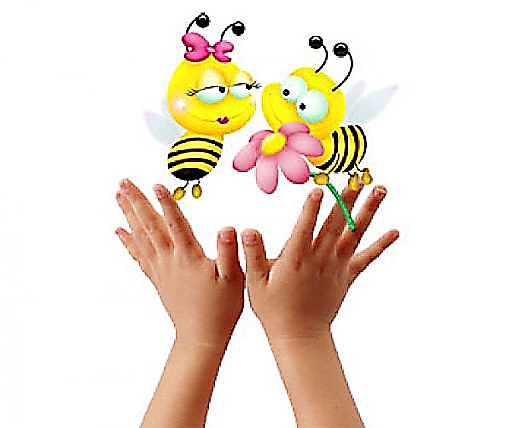 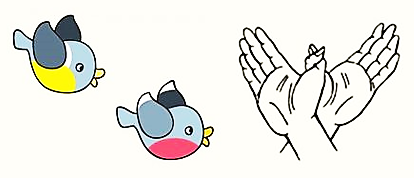 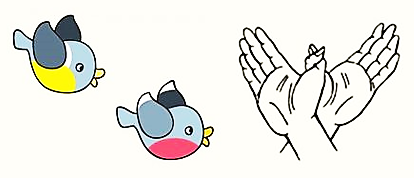 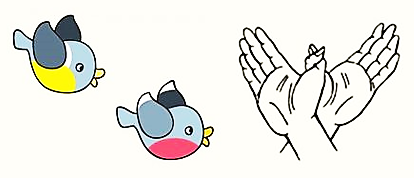 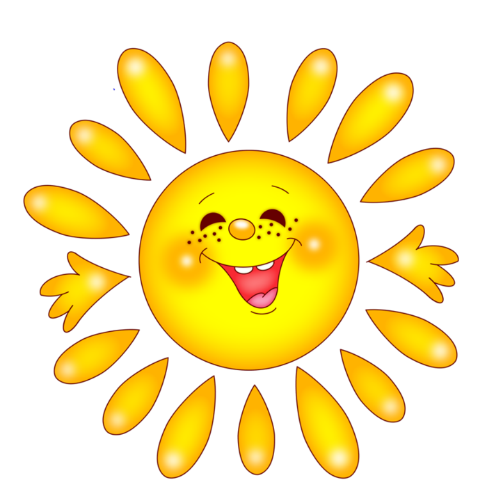 Дні тижня
У тижні сім днів. Запам’ятай їхні назви.
Скільки днів у тижні?
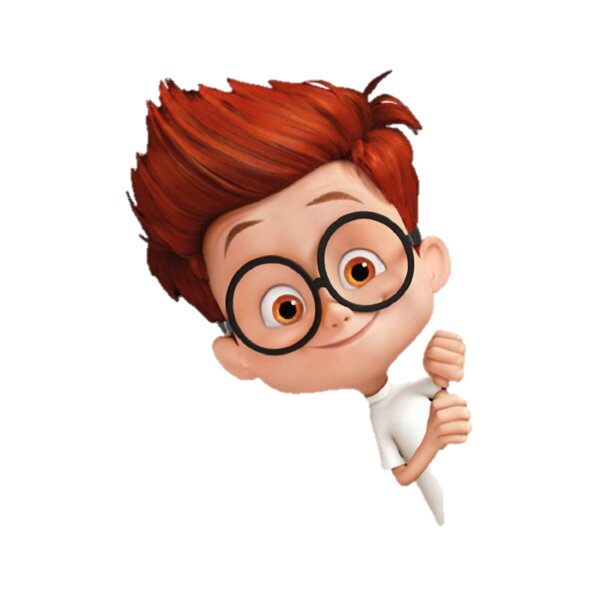 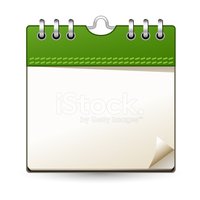 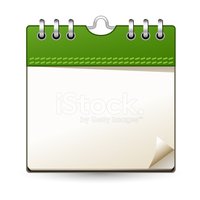 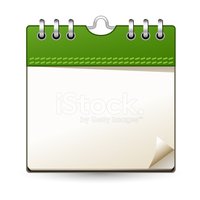 Понеділок
Середа
Вівторок
1
2
3
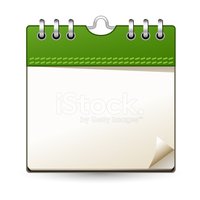 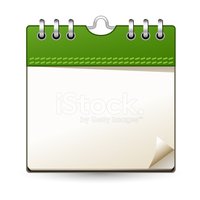 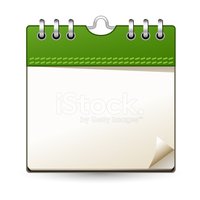 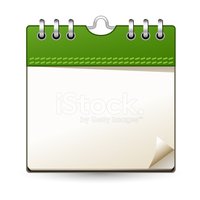 П'ятниця
Четвер
Субота
Неділя
4
5
6
7
Підручник.
Сторінка
23
Дні тижня
Днів у тижні рівно сім– Назви вивчимо усі.Понеділок – перший день,А за ним вівторок йде.Далі середа, четвер –
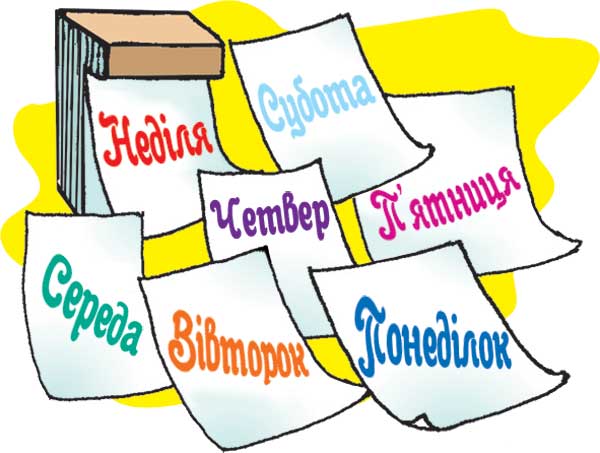 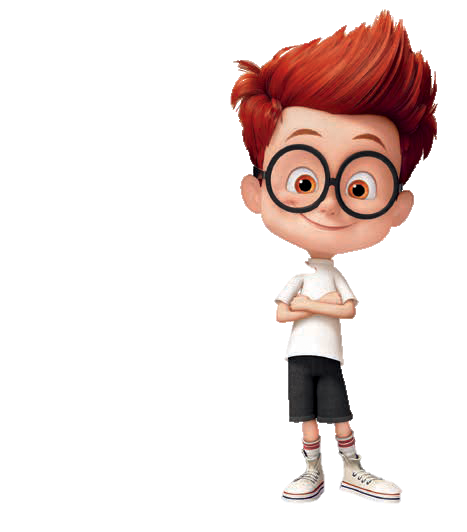 Твердо знаю я тепер.Після п’ятниці – субота,Де кінчається робота.Ну, а сьомий день який?Та звичайно ж – вихідний.
Повторення вивченого матеріалу. Дні тижня
Який день тижня передує четвергу? 
Який день настане після неділі? 
Після якого дня приходить середа? 
Який день від початку тижня настане   
      останнім? 
А передостаннім? 
Сьогодні середа. Що буде завтра? 
Цікаво, чому п’ятниця має таку назву?
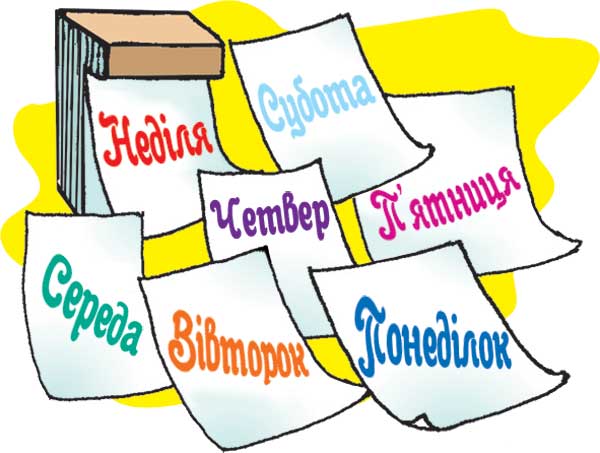 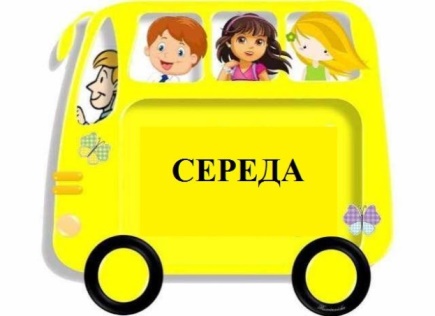 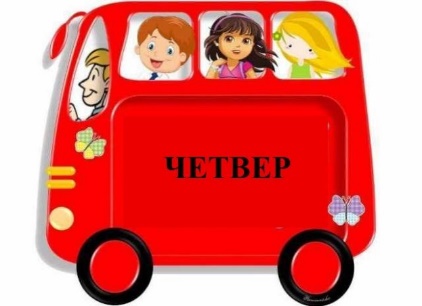 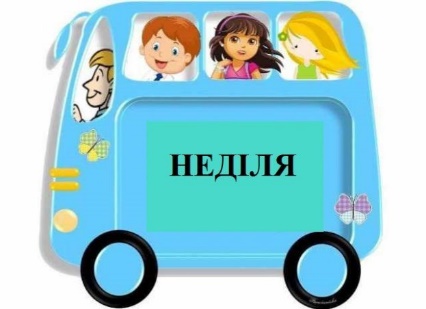 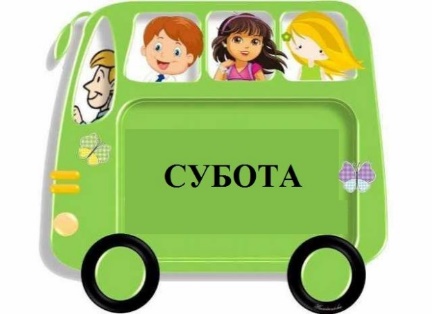 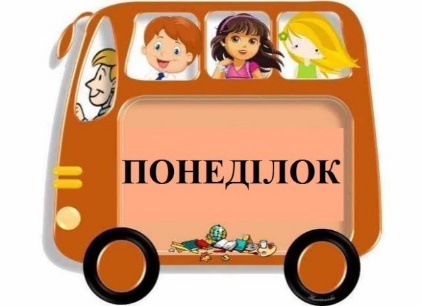 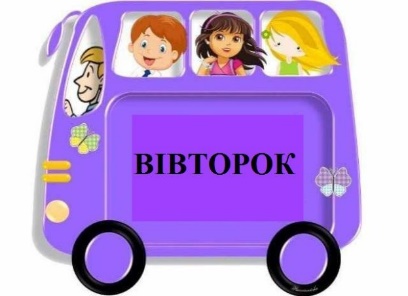 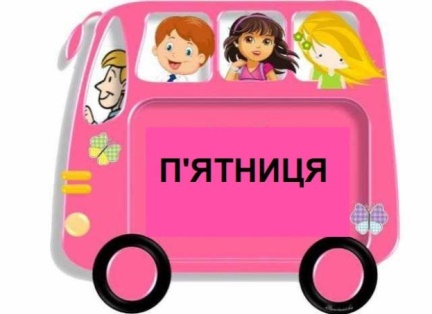 Закріплення складу числа 7
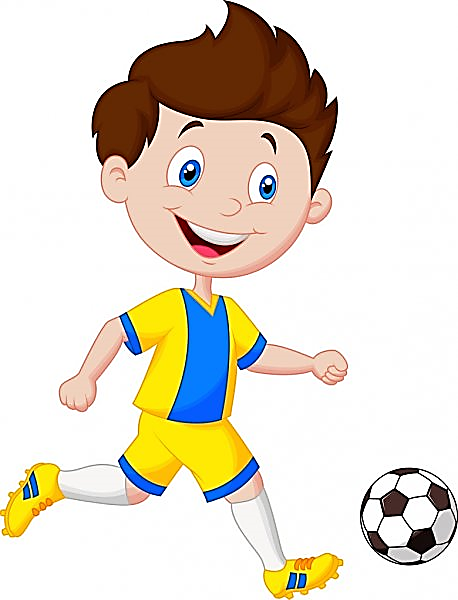 Які м’ячі потраплять у ворота?
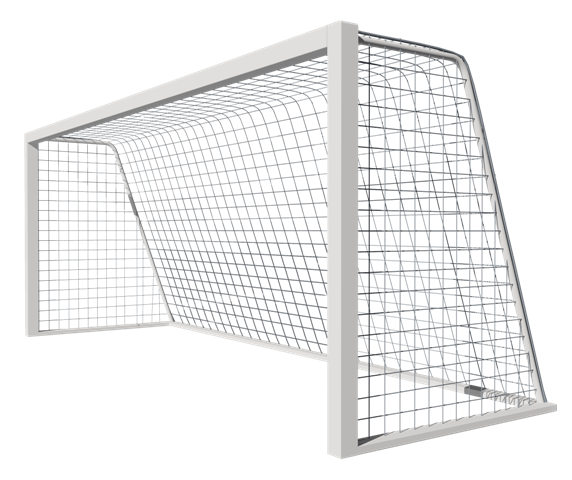 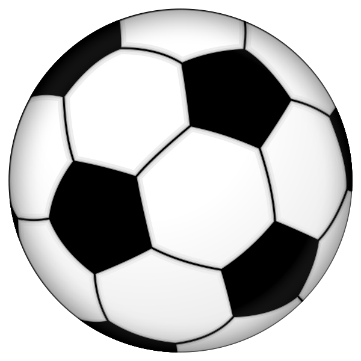 7
1 + 2
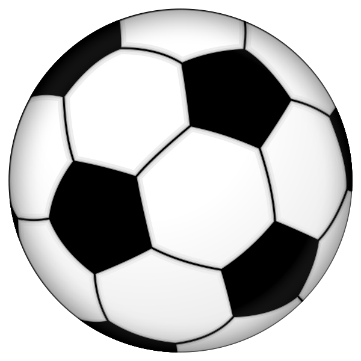 4 + 3
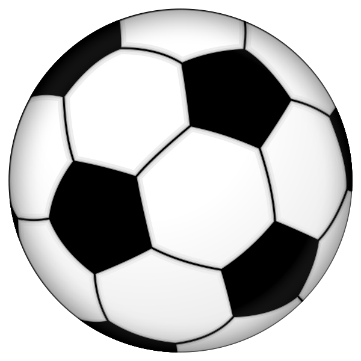 6 + 1
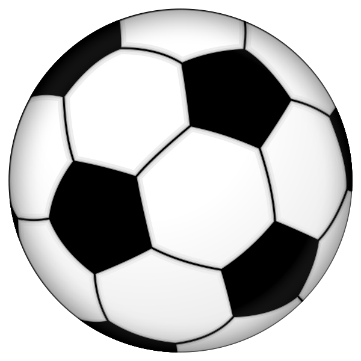 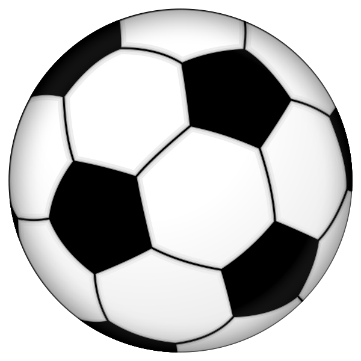 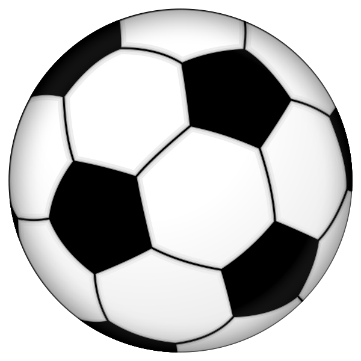 5 + 1
5 + 2
2 + 2
Завдання для кмітливих
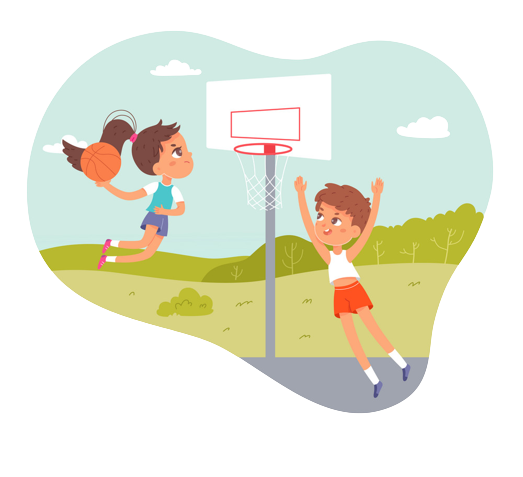 Якою рукою дівчинка кинула м’яч?
Рефлексія. Вправа «Скриньки настрою»
В яку скриньку ти покладеш враження від уроку?
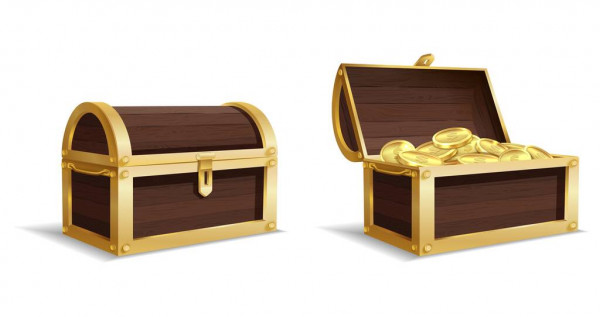 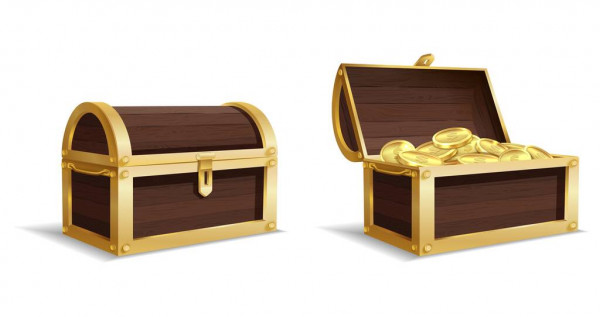 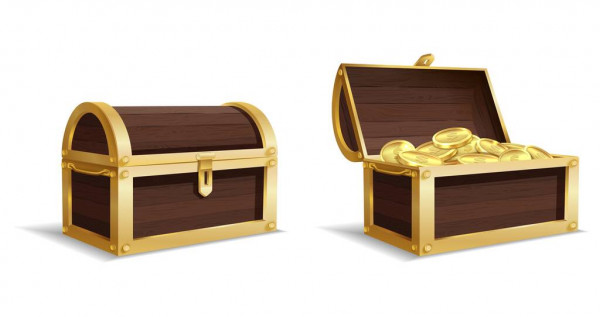 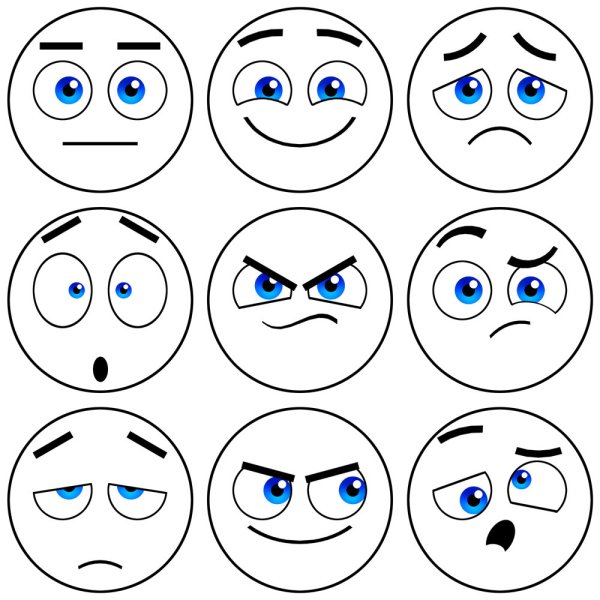 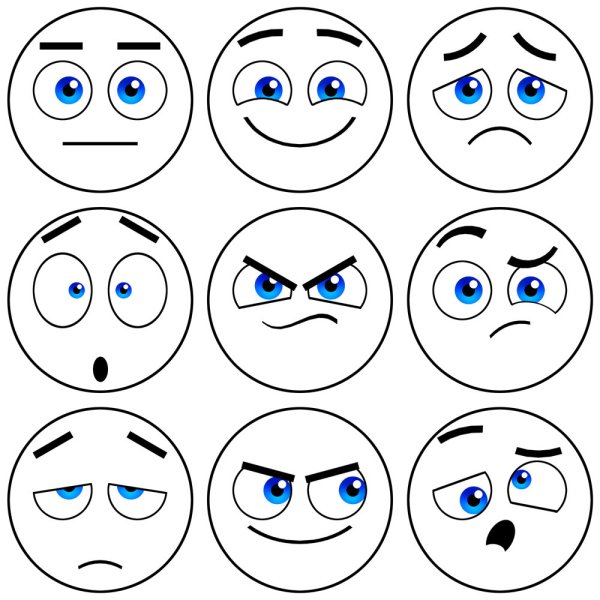 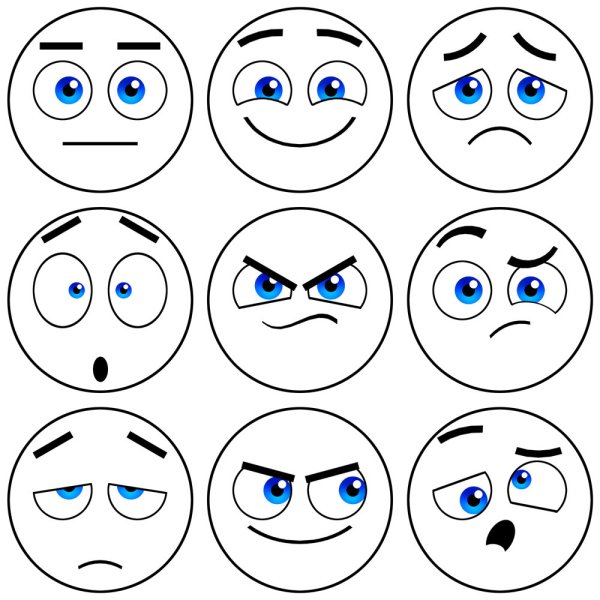 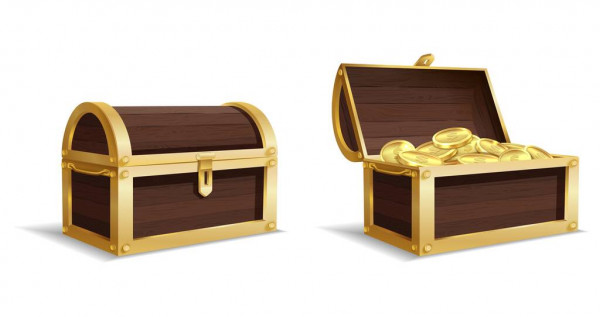 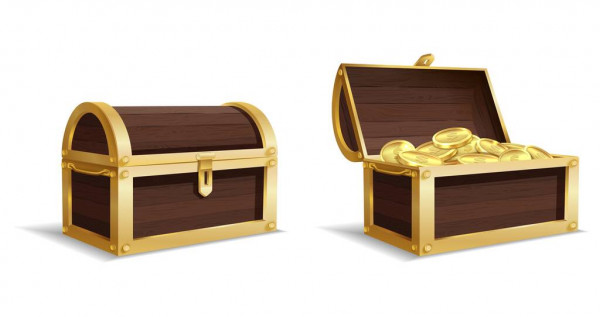 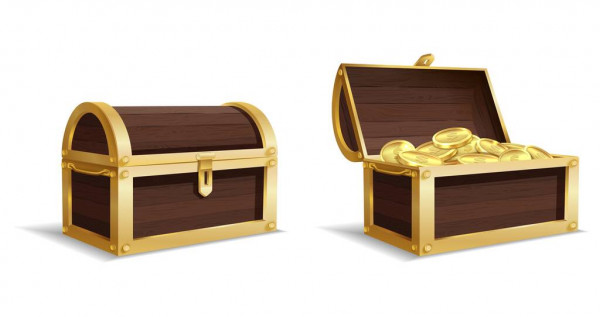 Скринька радості
Скринька  подиву
Скринька суму